OBECNÁ MYOLOGIE
(Svaly – aktivní část pohybového systému)
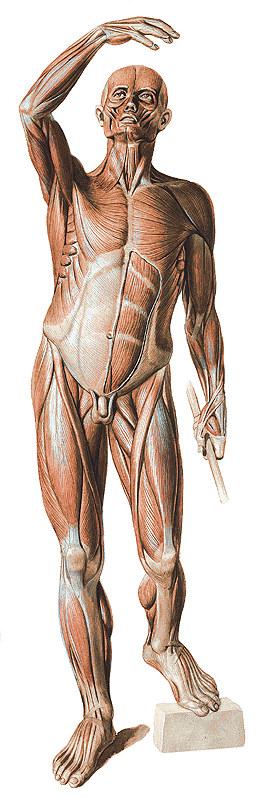 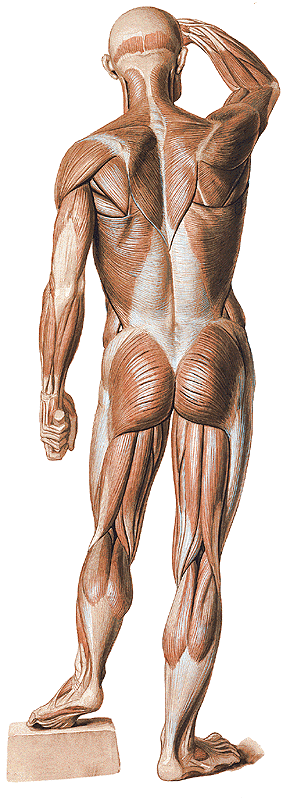 Aktivní pohybový systém

Umožňuje pohyb v místě kloubů
Umožňuje lokomoci
Mění tvar tělních otvorů a dutin
Poskytuje informaci o poloze těla v prostoru
Udržuje základní svalové napětí
Účastní se termoregulace
Napomáhá cirkulaci krve a mízy
asi 600 svalů (♂ 35%, ♀ 32% hmotnosti těla) 

56% svaly DK
28 % svaly HK
16 % svaly trupu a hlavy
Svalová soustava

posturální systém (zajišťuje nastavení a udržování 
      polohy tělních segmentů v gravitačním poli, těžiště) 

b) lokomoční systém – (hrubá motorika např. chůze)

c) manipulační systém – (jemná motorika např. psaní)

d) komunikační systém – pohyb zaměřený na přenos
     informací (např. řeč, mimika)

e) logistické systémy – (respirace a výživa)
Svalová tkáň
(základem je svalové vlákno, kontraktilita)
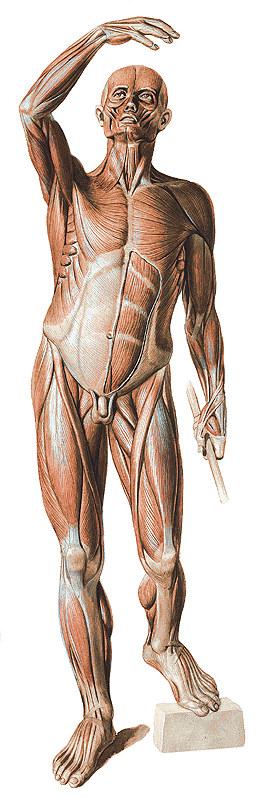 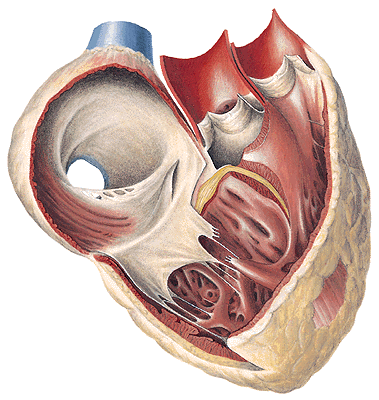 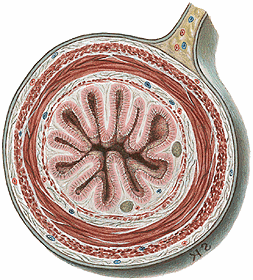 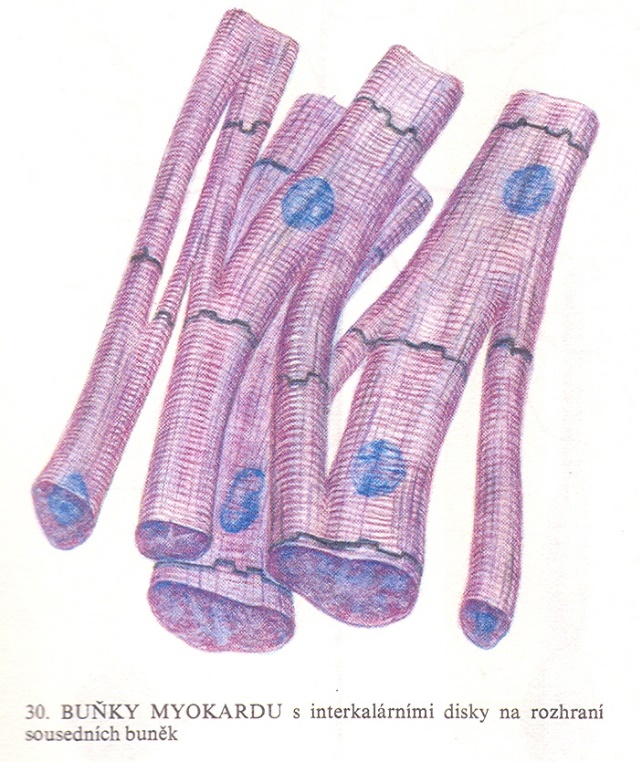 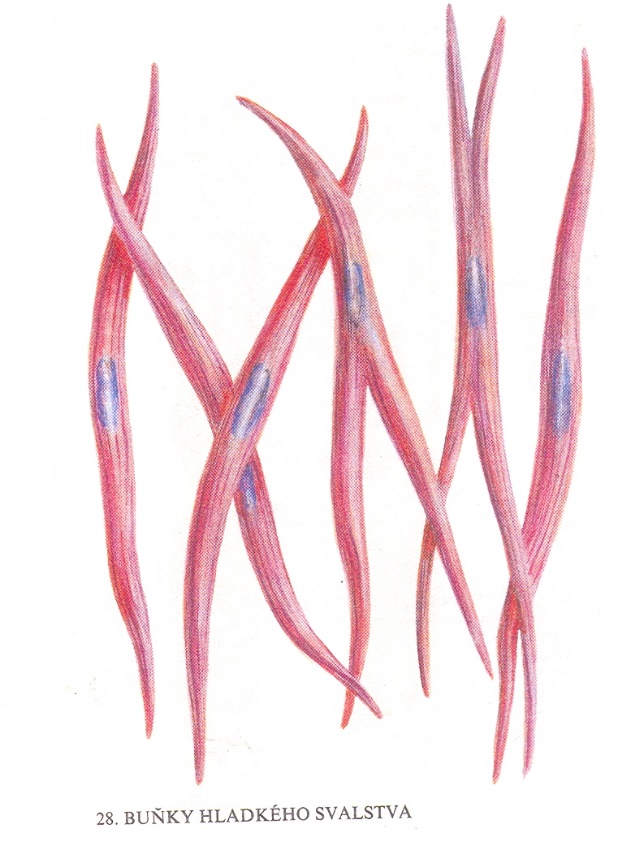 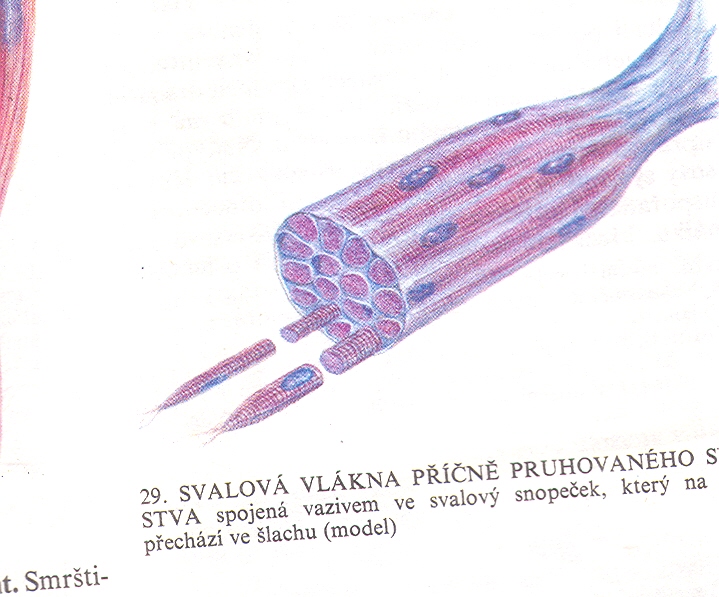 Příčně pruhovaná/kosterní
             svalovina
Srdeční svalovina
Hladká svalovina
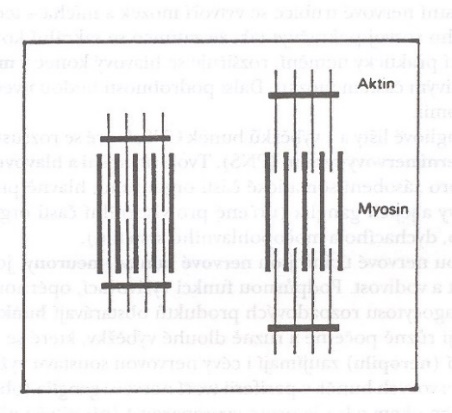 Příčně pruhovaná svalová tkáň

kosterní svalstvo, pracuje v závislosti na naší vůli, snadno se unaví, spotřebuje hodně energie, při práci tvoří teplo, inervace z míšních a některých hlavových nervů 

Mnohojaderná svalová vlákna  s jedno- a dvojlomnými úseky (kontraktilní bílkoviny aktin a myosin), vlákna červená, bílá a přechodná 
inervace - míšní a hlavové nervy
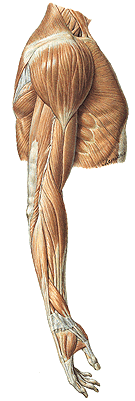 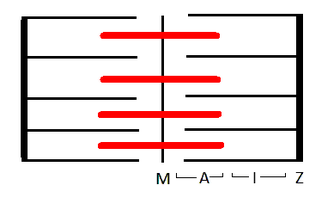 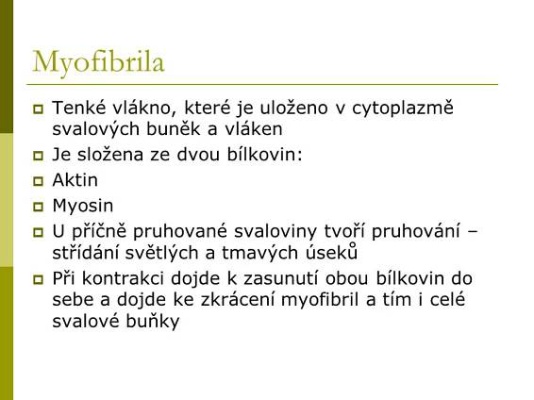 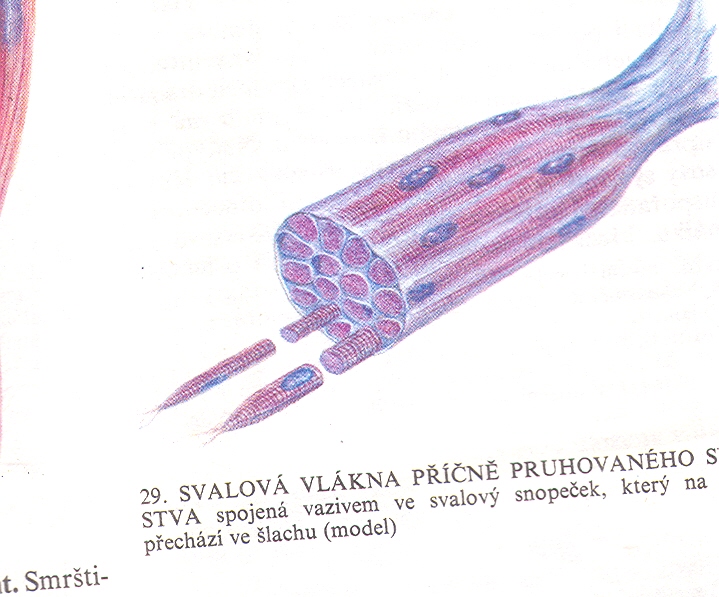 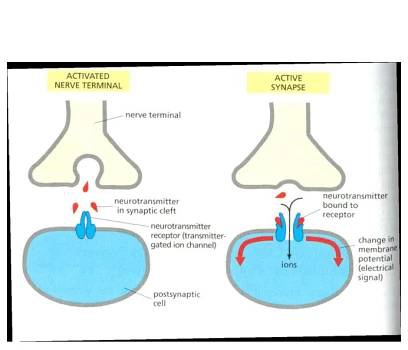 Acetylcholin mění v nervosvalové ploténce (synapsi) prostupnost sarkolemy
 svalového vlákna pro Ca (ten aktivuje aktinová vlákna)
Hladká svalová tkáň 
(stěny cév a dutých orgánů, pracuje nezávisle na naší vůli, bez únavy)
Kontrakce hladké svaloviny je založená na reakci aktinu a myozinu, ale myofilamenta se navzájem kříží a vytvářejí tak mřížovitou strukturu
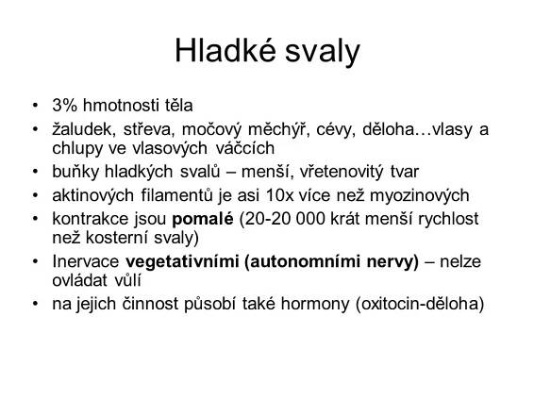 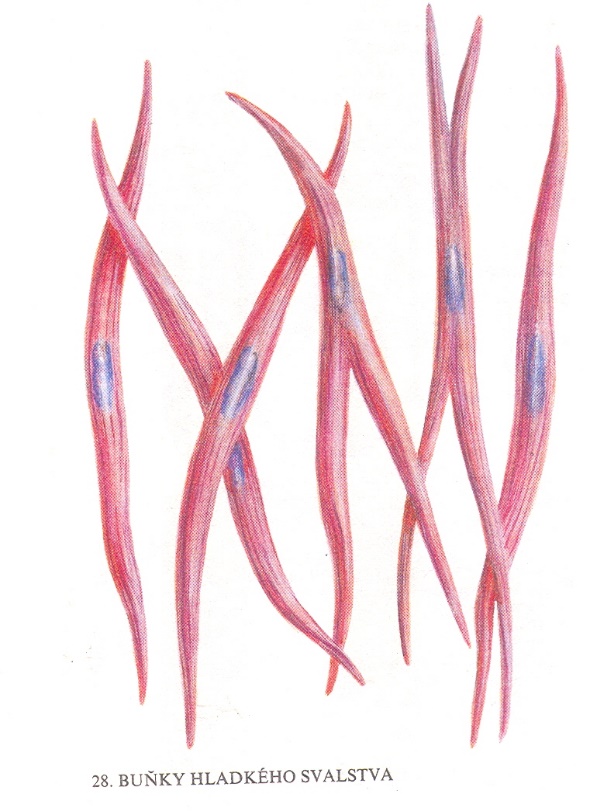 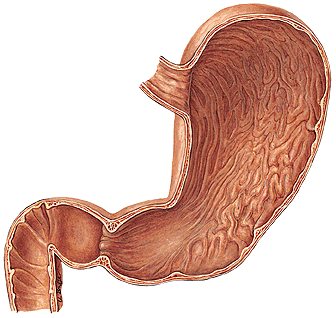 Srdeční svalovina 
pracuje nezávisle na naší vůli, po celý život, bez únavy, inervace vlastní + inervace X. hlavový nerv 
a sympathicus
               Svalové buňky jsou těsně spojeny můstky (interkalární disky, soubuní)
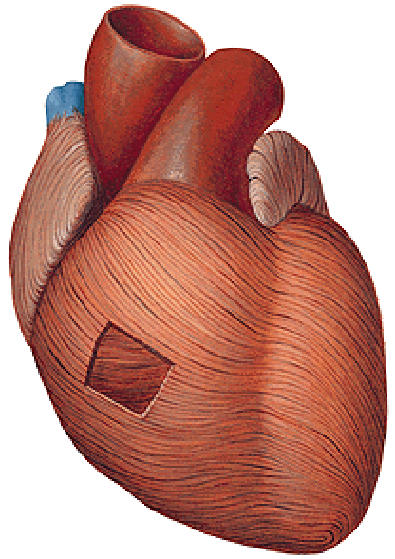 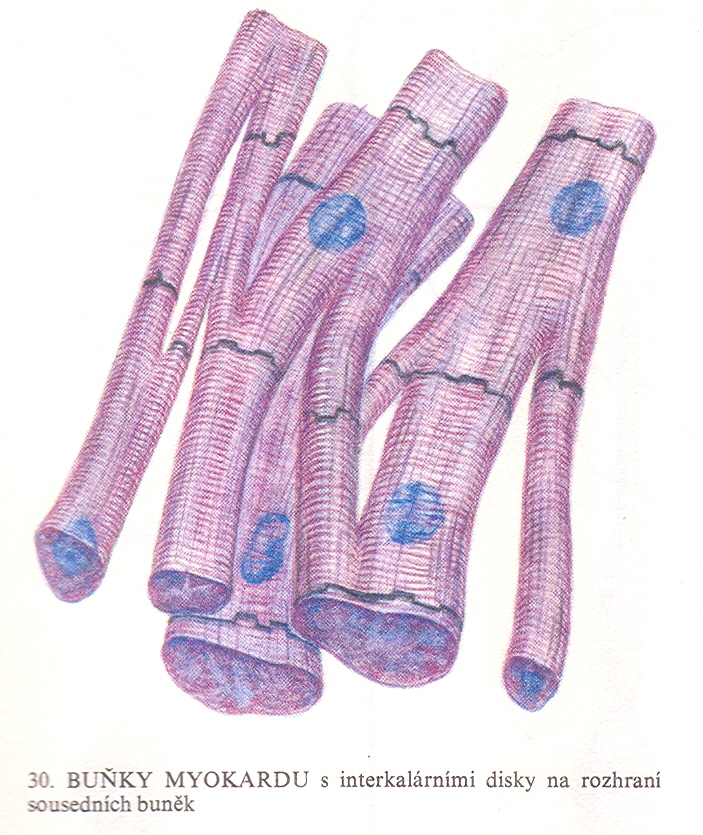 Stavba kosterního svalu

Příčně pruhovaná vlákna = základní aktivní složka svalu
2.  Vazivo (obal = fascie, šlacha)
3.  Pomocná svalová zařízení
4.  Cévy a nervy svalové


Svalová vlákna jsou pokryta vazivem - endomysiem, na povrchu
svalových snopců je vazivové perimysium. 
Na povrchu celého svalu je vazivové epimysium
              a vazivová membrána -  fascia („trubice“, 
                                                                            ve které se sval pohybuje)
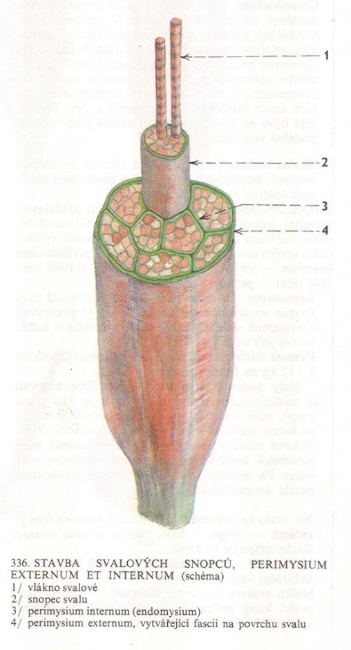 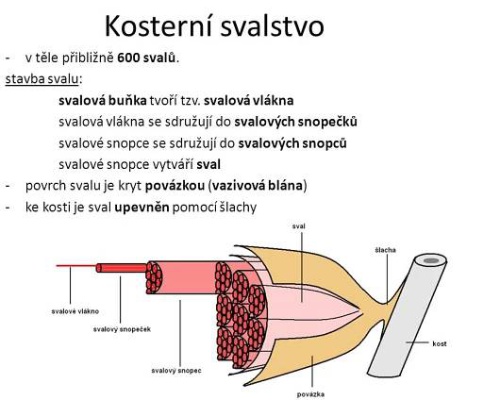 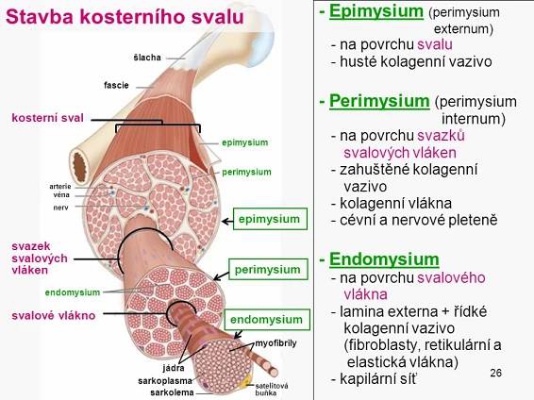 Obecná stavba svalu
Origo (začátek)
caput
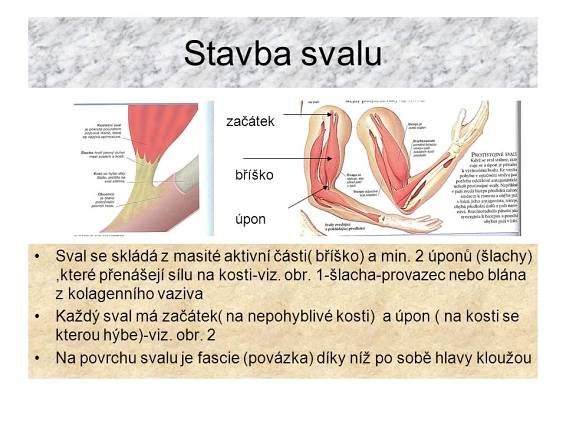 venter
cauda
Insertio (úpon)
Funkční uspořádání svalu
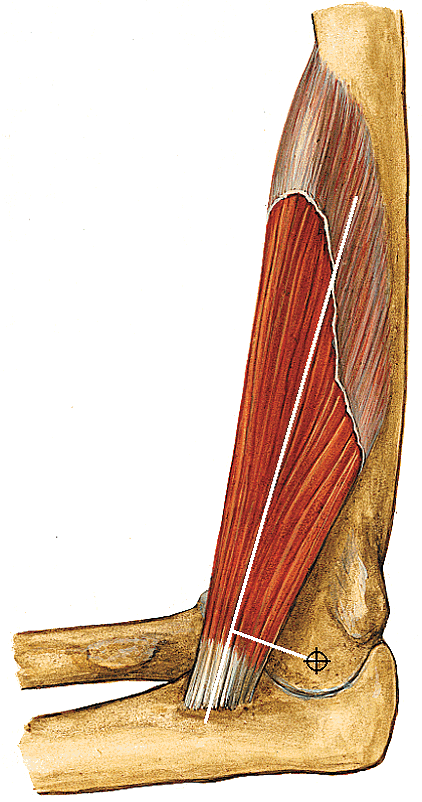 ORIGO zpravidla fixní
Část: masitá, šlašitá 


Krevní a mízní cévy
(skrze hilus) 




Nervy: motorická a senzorická vlákna
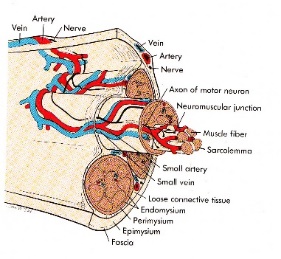 fascia
tendo
INSERTIO
(zpravidla mobilní)
Šlacha (tendo)

Snopce paralelních zvlněných kolagenních fibril (tahový záběr kontrahujícího svalu je pružný), připojení Sharpeyovými vlákny ke kosti (schodovitě, s věkem klesá elastičnost šlach)

Peritendineum – externum a internum - pokryv

Pevnost šlachy – 6-12 kg na mm2

Aponeurosa = šlacha plochých svalů !!!
Pomocná svalová zařízení 

Fascie – obalují svaly, ztluštělá tvoří i mezisvalová septa, zajišťují vzájemnou
       kluznost, elasticitu, propojují funkční pohybové řetězce, podléhají zkracování a tuhnutí
        - pak omezují pohyb, chybí u mimických svalů a zevního svěrače konečníku
        (m. sphincter ani externus)

2) Trochleae musculares – vazivová poutka přidržující šlachu k podkladu, umožňují změnu směru tahu

3) Sesamské kosti

4) Bursae synoviales – v místě mechanického zatížení (podkožní, šlachové, některé komunikují s kloubní štěrbinou)


5) Vaginae tendinum (šlachové pochvy) – „trubicové burzy“ kolem některých šlach
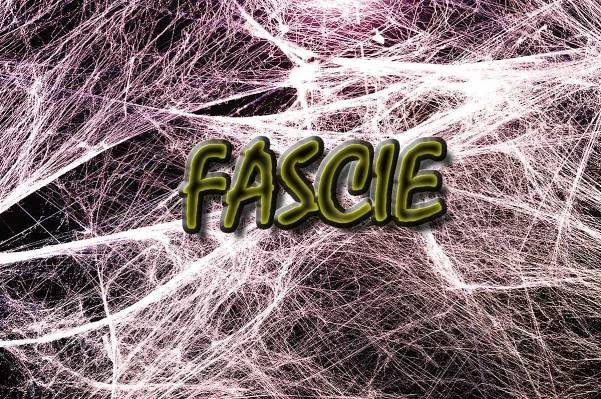 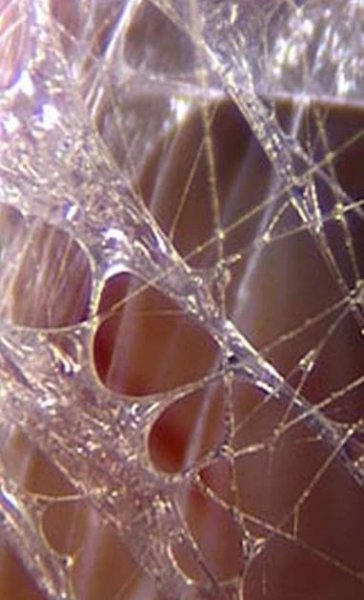 Ad 1 - Fascie
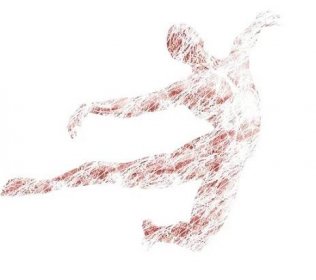 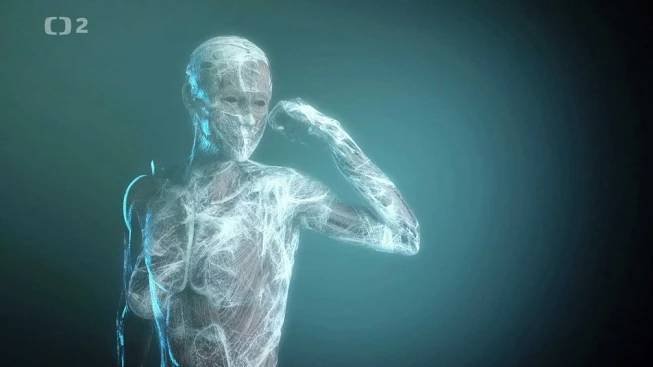 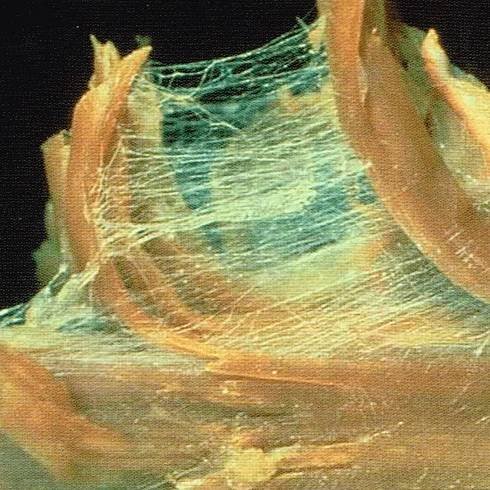 Ad 1) Fascie a intermuskulární septa
Ad 2) Trochlea
Ad 4) Bursae synoviales
Ad 3) Sesamská kost
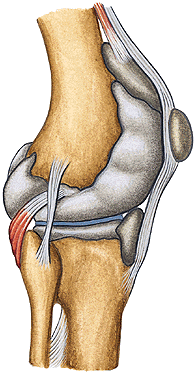 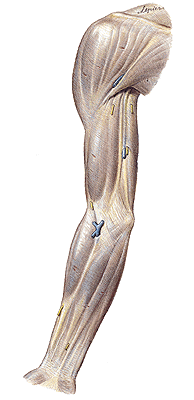 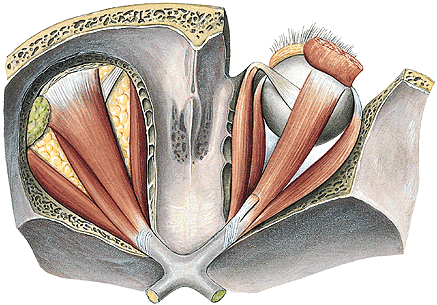 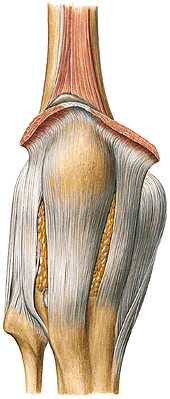 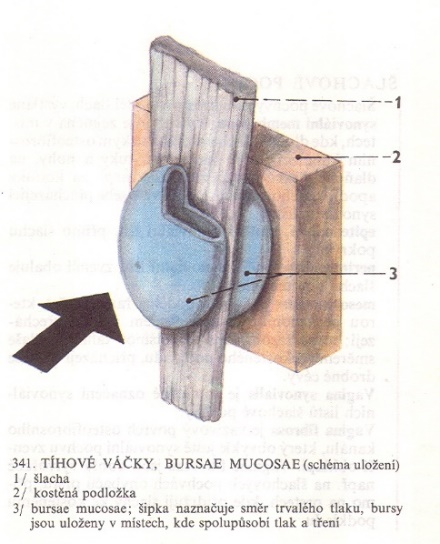 Ad 5) Vaginae tendinum - šlachové pochvy = trubicovité burzy =prostory podél šlach se synovií - ochrana, výživa, skluz, přidržení k podkladu – šíření hnisavých zánětů! 
Pouze v oblasti ruky, nohy a ramenního kloubu!
        
Složení: 
Stratum fibrosum – možnost komprese šlach, cév, nervů v osteofibrózních  kanálcích
Stratum synoviale – dva listy spojeny mesotendineem, mezi nimi synovie – klouzavé pohyby
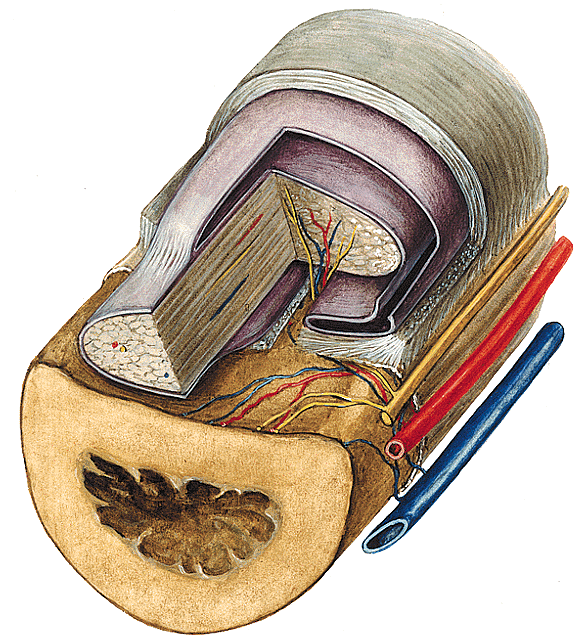 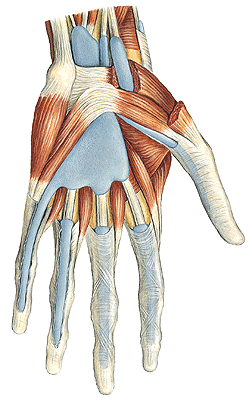 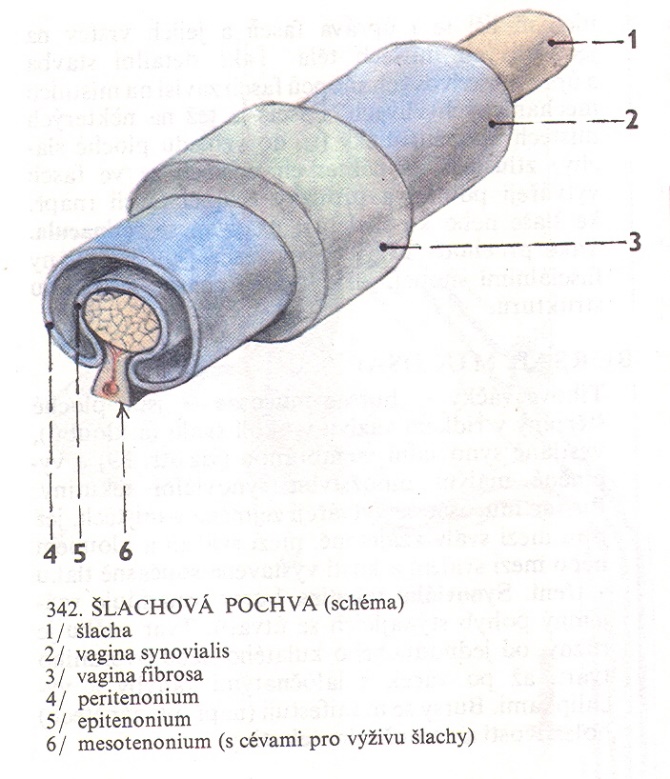 Rozdělení svalů podle tvaru
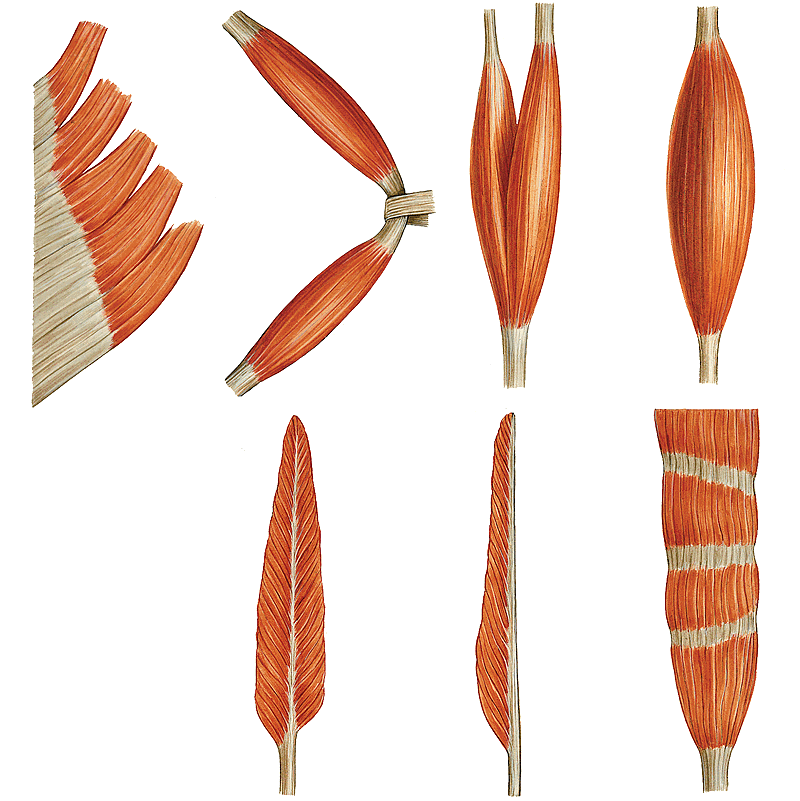 1) Svaly dlouhé 
2) Svaly ploché 
3) Svaly krátké 
4) Svaly kruhovité (mm. orbiculares)
5) Sfinktery (svěrače)

Svaly jednoduché
Svaly složené (dvojhlavé, dvojbříškové…)
Typ zpeřený
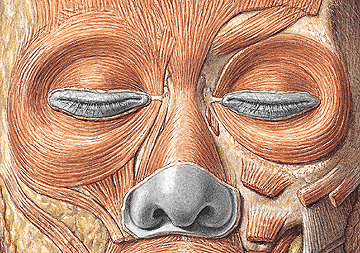 [Speaker Notes: Dlouhý
dvojhlavý
dvojbříškový
plochý sval (s mnohočetnými začátky)
plochý s vloženými šlachami
jednozpeřený
dvouzpeřený]
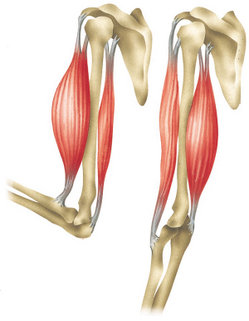 Rozdělení svalů podle funkce (hlavní, vedlejší) 
                                          Antagonisté x synergisté
flexory x extenzory = 
m. biceps brachii x m. triceps brachii

abduktory x adduktory 
= m. abductor pollicis brevis x m. adductor pollicis 

dilatátory x sfinktery = 
m. dilatator pupillae x m.  sphincter pupillae

Stabilizátory- fixační svaly př. extenze kolene
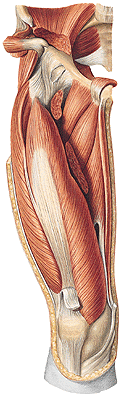 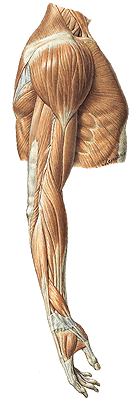 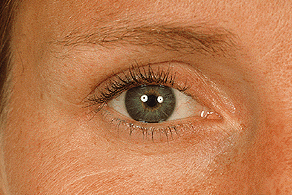 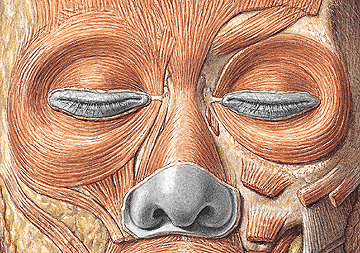 Kontrakce izometrické (nemění se vzdálenost konce a začátku svalu, jen napětí) 
Kontrakce izotonická/kinetická (je generován pohyb, vzdaluje se začátek a úpon)
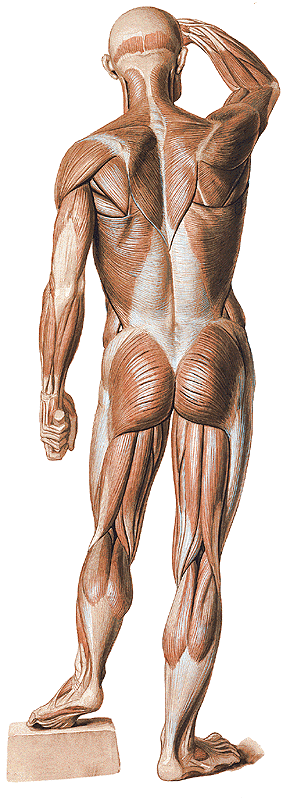 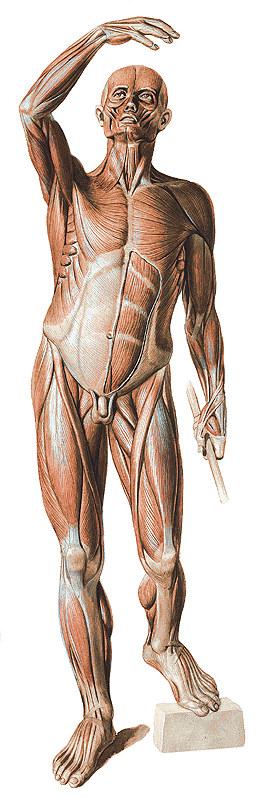 Z hlediska tendence svalů ke zkracování
 a ochabování lze svaly rozdělit na:

tonické svaly – zkracování
 (svaly zadní strany DK, zádové, šíjové, prsní a m. iliopsoas)

2) fázické svaly – ochabování 
(ohybače krku, mezilopatkové a břišní svaly, svaly hýžďové)

3) smíšené svaly
Sval tvoří se svým nervem funkční jednotku (motorická vlákna tzv. α motoneuronů - končí na  motorických ploténkách ve svalu 

O protažení svalu podávají informace sensitivními drahami svalová vřeténka a šlachová tělíska.
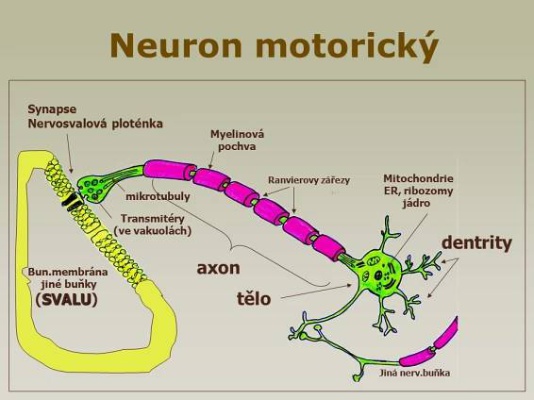 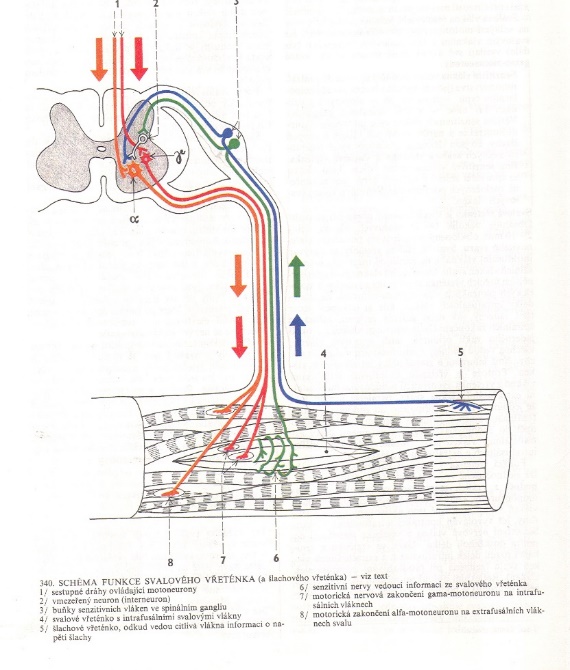 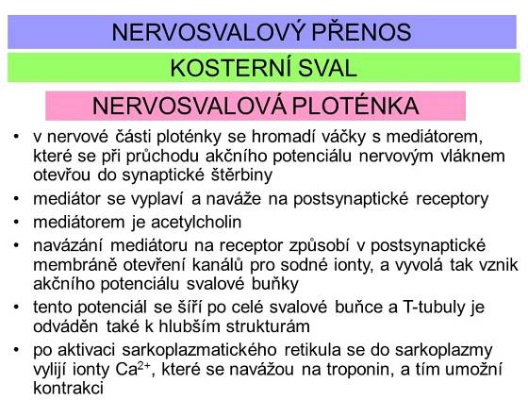 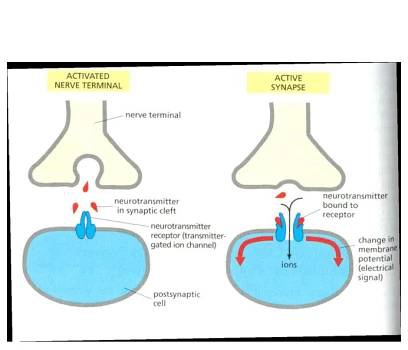 Neurohumorální řízení organismu

Humorální řízení: 
fylogeneticky staré, pomalé, generalizované
Nervové řízení: 
fylogeneticky mladé, rychlé, cílené

             Nervová soustava
               ■ morfologicky a funkčně vysoce specializovaná tkáň
                  ■ zprostředkuje vztahy mezi vnějším prostředím a organismem a mezi orgány
                     uvnitř organismu
                  ■ přijímá, třídí a vytváří signály - vzrušivost
                  ■ zabezpečuje jejich šíření - vodivost
                  ■ informace zpracovává a zajišťuje jejich odpověď
■ V organismu tvoří nervová soustava: 

	centrální nervový systém – CNS (telencephalon, mozkový kmen, mícha)  
        periferní nervový systém  - PNS (hlavové, míšní a vegetativní / autonomní nervy)

■ základní morfologická a funkční jednotka = neuron
■ buňky pomocné = gliové buňky
dendrity
perikaryon
axon
směr toku impulsů
Neuron
Schwannova pochva  (jednoduchý obal)
Myelinová pochva spirálovité obtočené Schwannovy buňky s tukem - PNS
Oligodendroglie v CNS
Ranvierovy zářezy
internodální segmenty
TYPY NEURONŮ (morfologické dělení)
Multipolární (motorické, eferentní)
Bipolární
Pseudounipolární (senzitivní, aferentní)
periferní raménko
centrální raménko
TYPY NEURONŮ (funkční dělení)
SENZITIVNÍ/SENZORICKÉ (cítivé, ascendentní, aferentní, centripetální)
Somatosenzitivní (propriocepce, exterocepce)
Viscerosenzitivní (interocepce)


MOTORICKÉ (odstředivé-centrifugální, eferentní, descendentní)
Somatomotorické a branchiomotorické (k příčně pruhované svalovině)
Visceromotorické = autonomní NS (k hladké a srdeční svalovině, ke žlázám)
(sympaticus, parasympaticus)
 
INTERNEURONY
Princip nervového řízení
                                                                Základní funkční prvek NS je reflex
 
příjem informací (pomocí smyslových orgánů - nervových zakončení, smyslových orgánů - zachycování a zaznamenávání podnětů z okolí – teplo, tlak, hluk)
2. zajištění přenosu podnětů do CNS – dostředivými (senzitivními nervy)
3. vyhodnocení a vytvoření výstupní informace (v CNS)
4. přenos informace k výkonným orgánům (pro svalové buňky hladké, příčně pruhované a srdeční svaloviny a žlázy) odstředivými (motorickými nervy)
ZÁKLADNÍ SCHÉMA ČINNOSTI NERVOVÉ SOUSTAVY
Efektor
příčně pruhovaná svalovina
hladká svalovina
srdeční svalovina
žlázy
Centrum reflexu
CNS (mozek, mícha)
Receptor
nervová zakončení
smyslové orgány
Motorické (odstředivé, centrifugální
neurony)
Sensorické/senzitivní (dostředivé, 
centripetální neurony)
Periferní nervová soustava (PNS)
      = míšní (31 párů), hlavové (1-12) a autonomní nervy (sympathicus a parasympathicus)
Míšní reflex
Aferentní neuron
Interneuron
inhibiční x excitační
Pouze v CNS
Motorický neuron
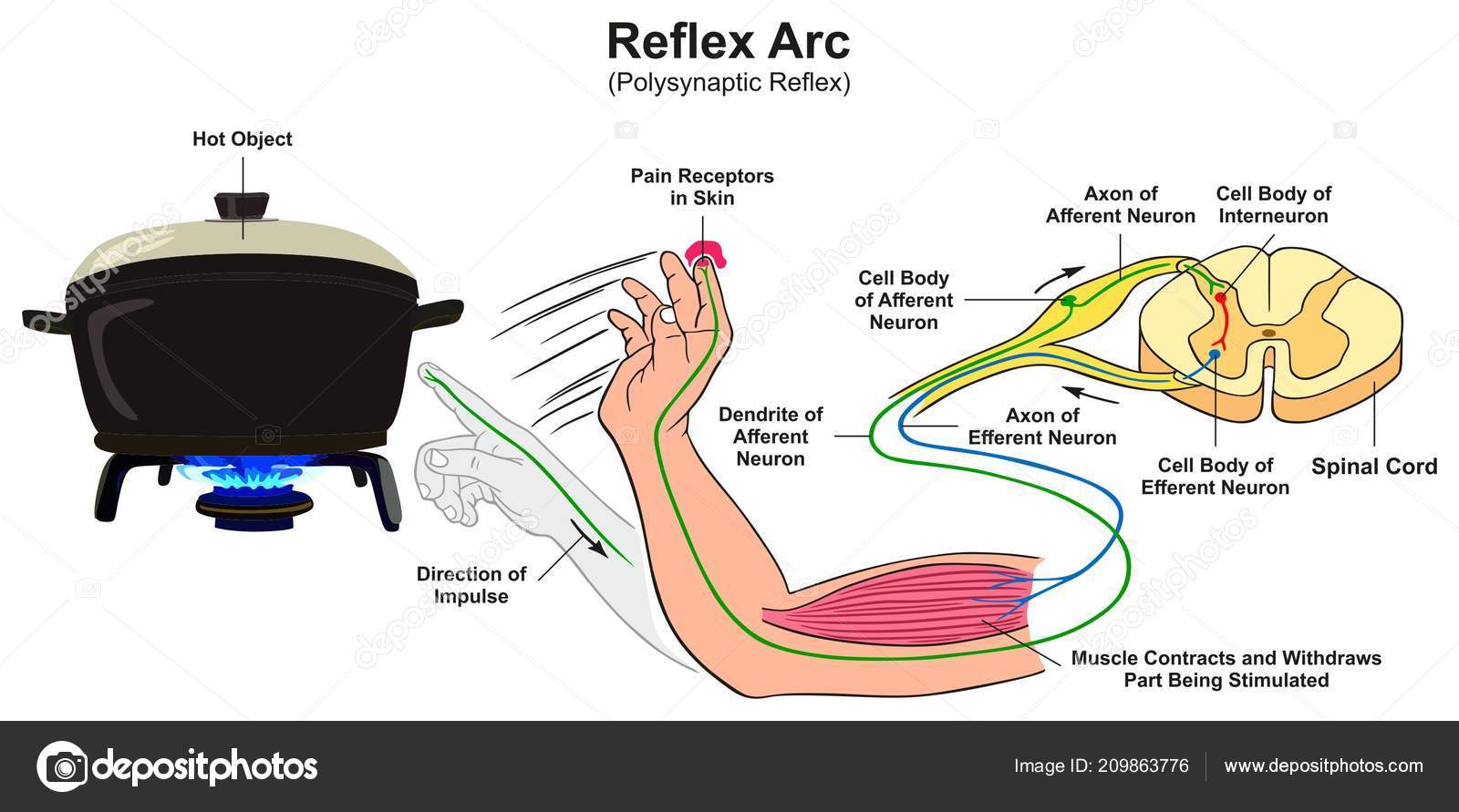 ROZDĚLENÍ NERVOVÉHO SYSTÉMU
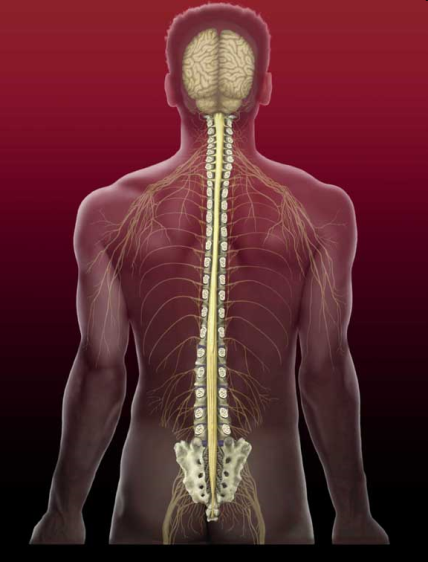 Centrální  (CNS) – mícha, mozek

Substantia grisea (šedá hmota) - perikaryony a neuropil (cortex, nuclei)
Substantia alba (bílá hmota) – myelinizovaná nervová vlákna

2. Periferní NS – míšní, hlavové a autonomní nervy (senzitivní, motorické, smíšené)
          svazky nervových vláken
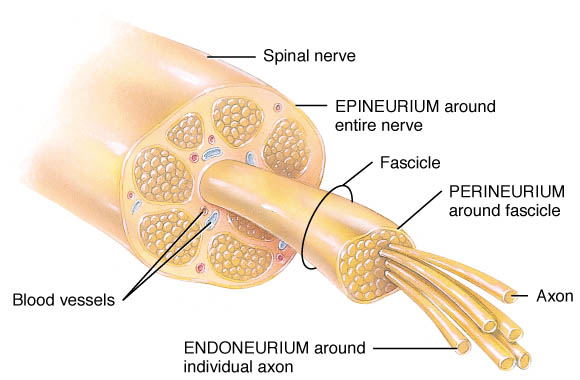 PERIFERNÍ NERVOVÝ SYSTÉM
míšní nervy - 31 párů
hlavové nervy - 12 párů
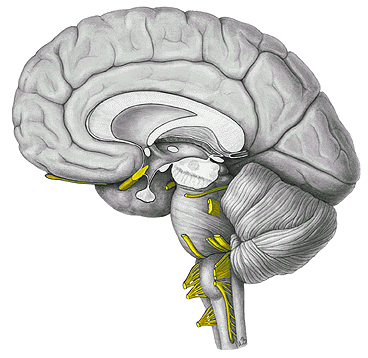 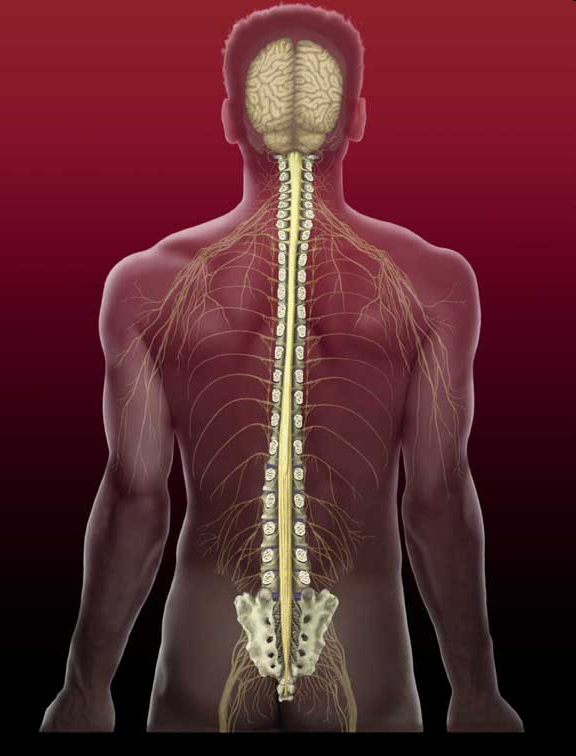 Vegetativní (autonomní) nervy
(sympaticus a parasympaticus)


Aby mohl autonomní nerv ovlivnit cílový orgán (žlázu, hladkou nebo srdeční svalovinu) , musí se na periferii přepojit v příslušném autonomním gangliu!
Míšní nerv (nervus spinalis)
Mícha na řezu:
Substantia grisea (šedá hmota - uvnitř) - perikaryony a neuropil (jádra) - přední roh (cornu anterius), pars intermedia a zadní roh (cornu posterius)
Substantia alba (bílá hmota – po obvodu) – myelinizovaná nervová vlákna
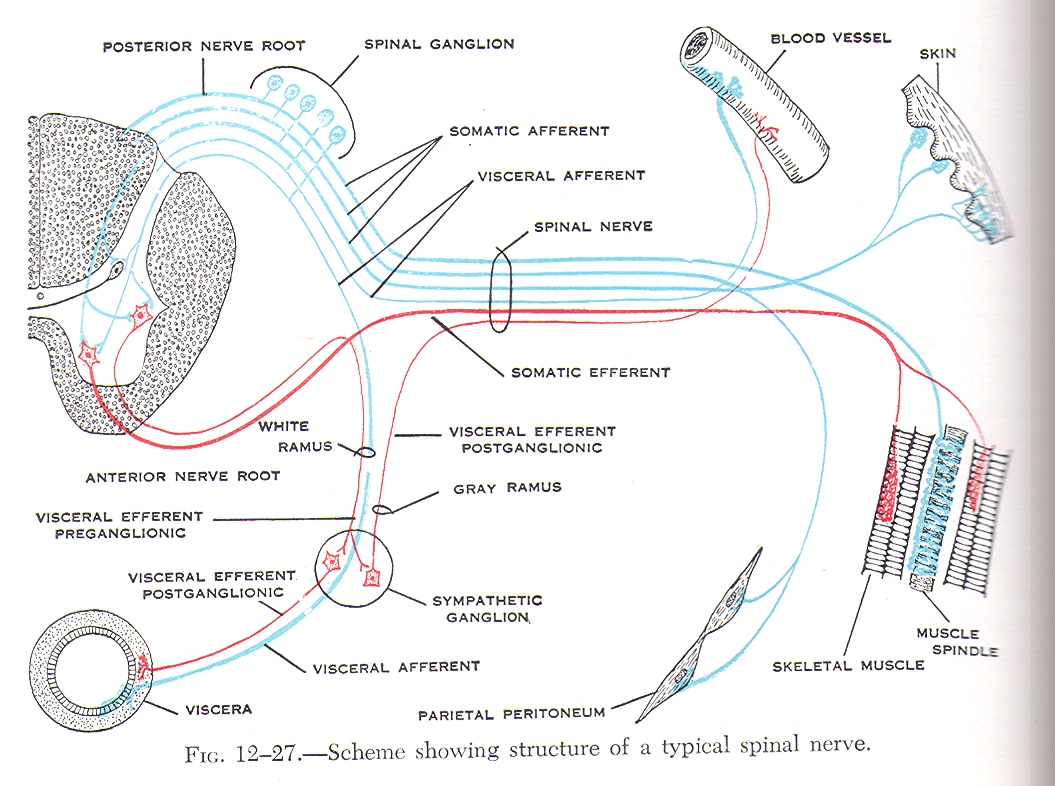 Míšní nerv (nervus spinalis)
Přední roh míšní (cornu anterius) s motorickými jádry (nakupení těl nervových buněk)
Zadní roh míšní (cornu posterius) senzitivní jádra k přepojení do vyšších etáží CNS
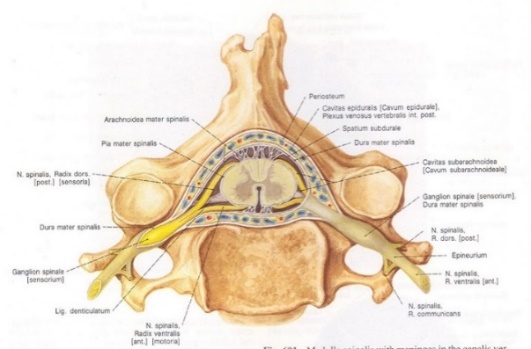 Do zadního rohu vstupují senzitivní vlákna a tvoří radix dorsalis
Z předního rohu vystupují motorická vlákna a tvoří radix ventralis

vně foramen intervertebrale jsou vlákna smíšena a tvoří:
 
Ramus dorsalis (smíšený)
Ramus ventralis (smíšený)
Obou rami se účastní ramus communicans griseus


Ramus communicans albus
Ramus communicans griseus
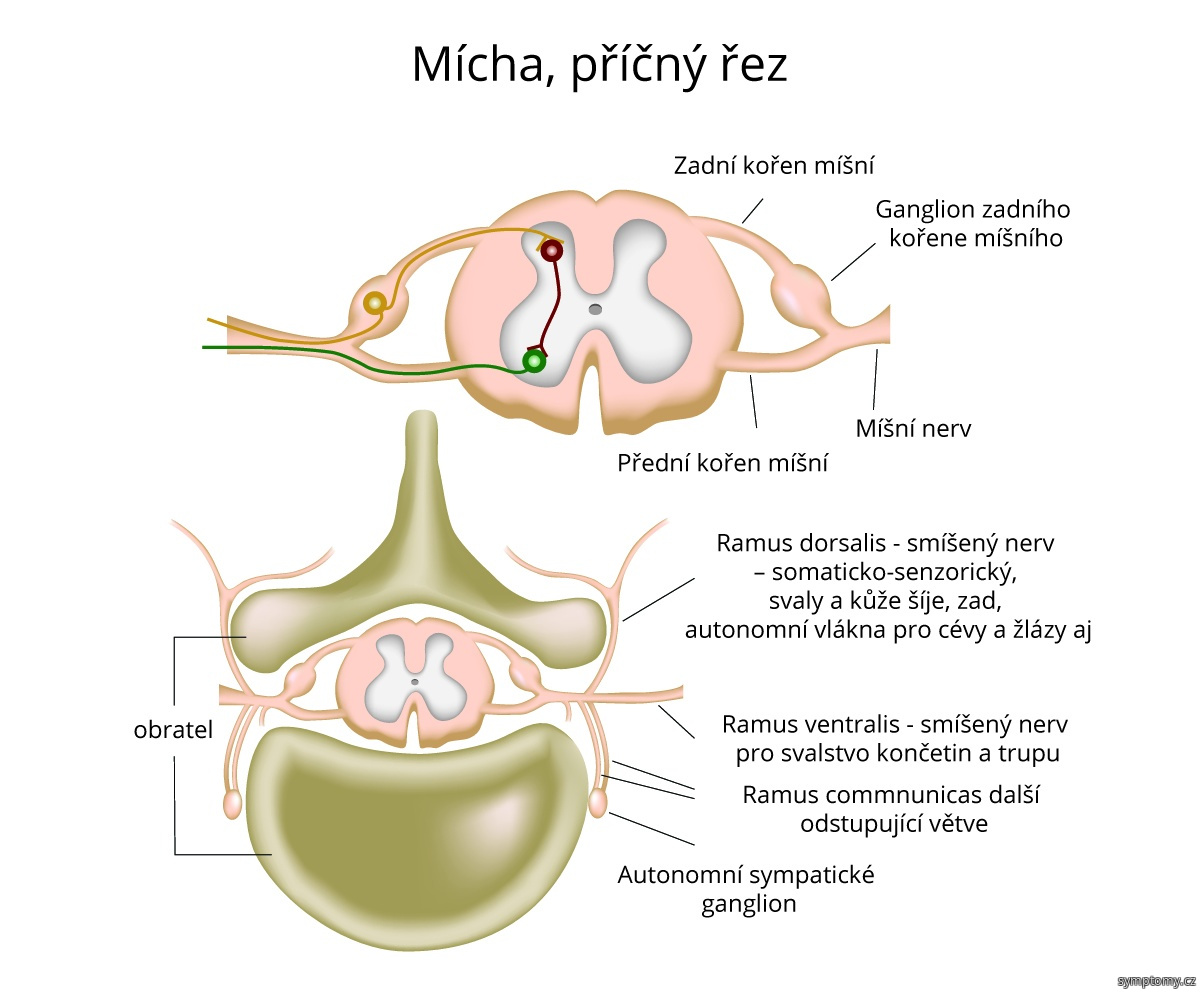 sympatikus
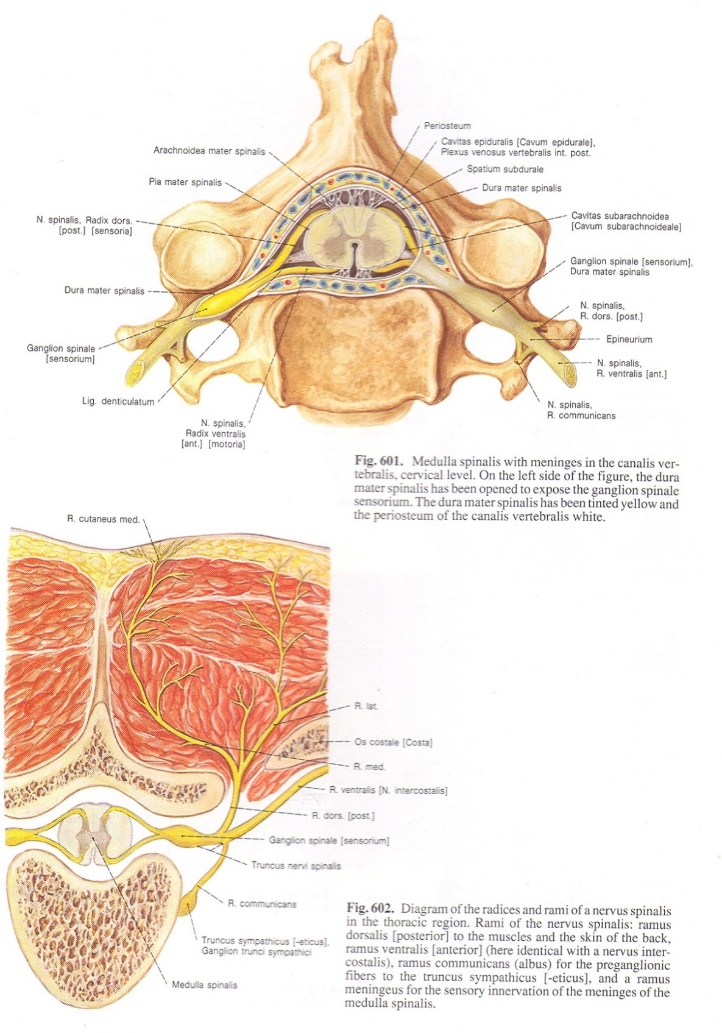 Rozdíl radix anterior x ramus ventralis !!!
            radix posterior x ramus dorsalis !!!

31 párů míšních nervů:

krční spinální nervy C1-8 (první vystupuje mezi atlasem a týlní kostí, poslední  mezi C7 a Th1)
hrudní Th – 12
bederní L  –  5
křížové S  –  5
kostrční Co  –  1
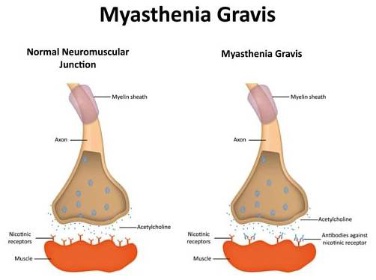 Nervosvalová ploténka(motorická ploténka - mediátorem je acetylcholin) 
– impulzy z nervového vlákna se přenášejí na svalové vlákno, které reaguje stahem.
Míšní nerv
31 párů – po spojení zadních (sensitivních) a předních (motorických) kořenů vystupují z páteřního kanálu ve foramina intervertebralia míšní nervy (smíšené)

Míšní nervy obsahují tato nervová vlákna (axony, neurity):
1) Dostředivá (aferentní, sensitivní) nervová vlákna začínají na periferii organismu svými zakončeními = receptory- exteroreceptory, interoreceptory, proprioreceptory /sbírají informace z pohybového aparátu/.
V receptorech se  podněty z vnějšího i vnitřního prostředí mění na nervové vzruchy, které jsou periferním nervem vedeny do buněk spinálního ganglia a z nich zadním kořenem do míchy. Jádra v míše převádí impulsy do vyšších ústředí.
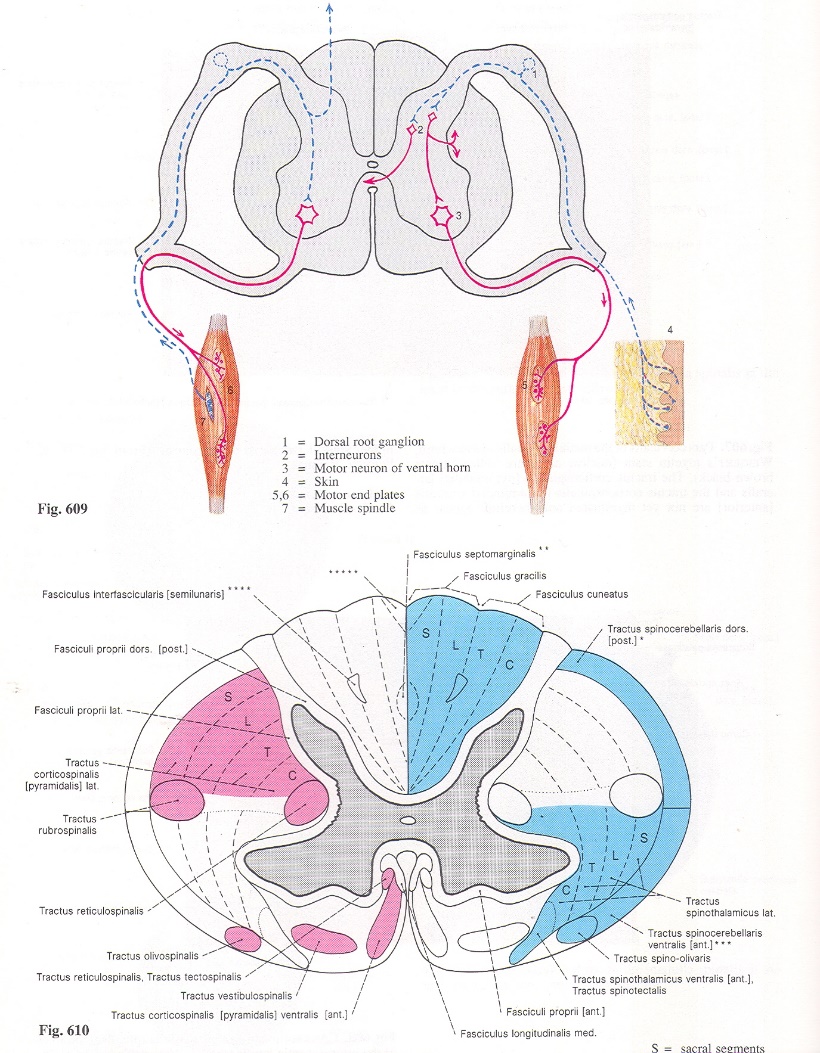 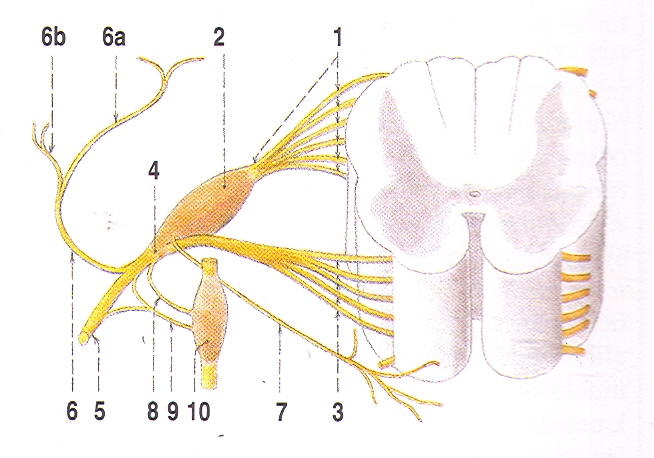 2) Odstředivá (eferentní, motorická) začínají v motoneuronech předních rohů míšních, jako jejich axony vystupují předními míšními kořeny – somatomotorické nervy. 

Visceromotorická vlákna jdou z viscerálních motoneuronů postranních rohů míšních a vystupují  jako rami communicantes albi také předními kořeny, po přepojení v příslušných vegetativních gangliích se vrací do míšního nervu jako rr. communicantes grisei (slouží k inervaci cév, hladkého a srdečního svalstva a žláz).
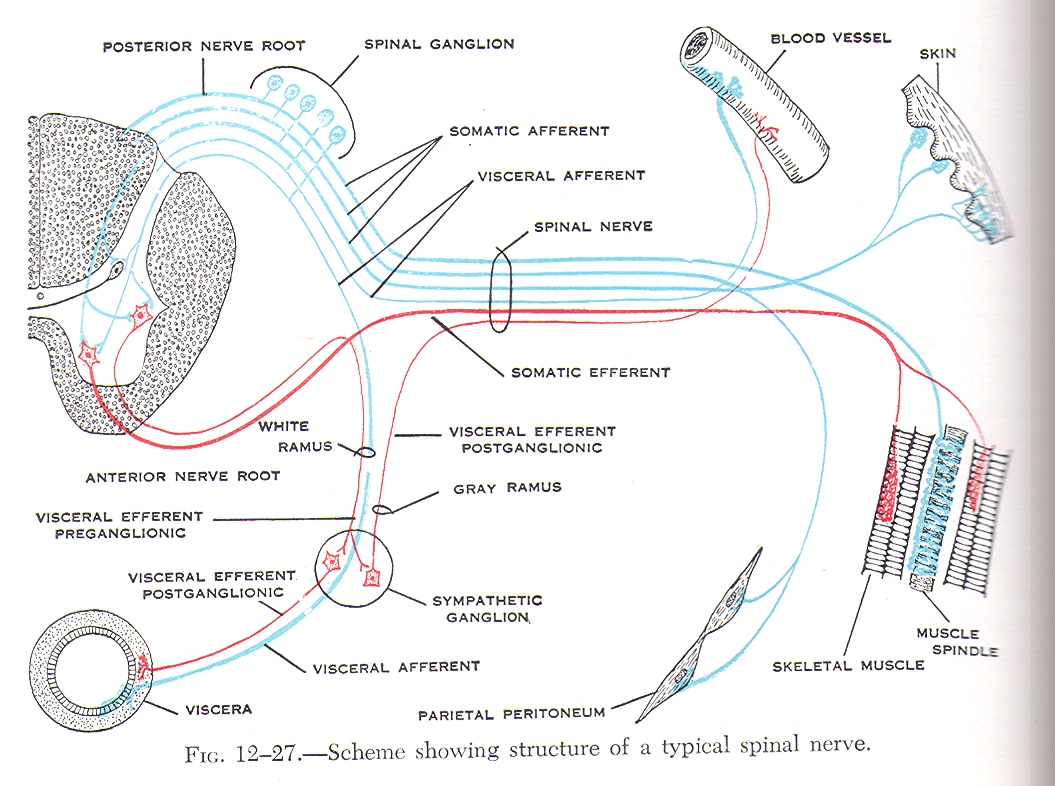 Radix anterior  x  ramus ventralis !!!!!
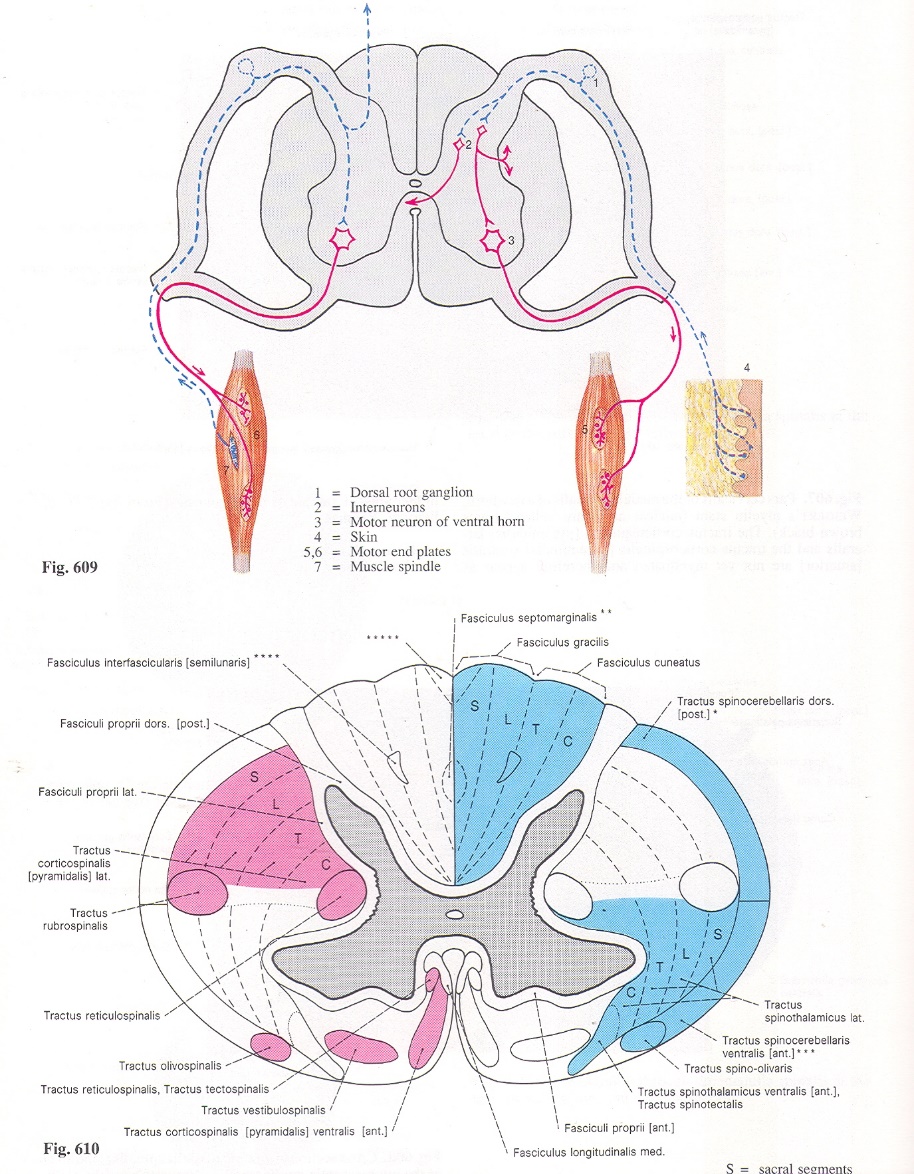 Po výstupu z foramen intervertebrale se spinální nerv dělí: 

r. ventralis – smíšený, ,vytváří pleteně (plexus cervicalis, brachialis, lumbalis, sacralis + mezižeberní nervy)

2. r. dorsalis je slabší než ventralis, smíšený, proráží na zadní stranu těla a inervuje hluboké zádové svaly a kůži zad


3. r. meningeus se vrací do páteřního kanálu a inervuje tvrdou plenu míšní, periost, disci intervertebrales a vazy páteře

4. ramus communicans griseus (nemyelinizovaná vlákna jsou součástí míšního nervu) pro žlázy, cévy a hladkou a srdeční svalovinu (v míšním nervu)
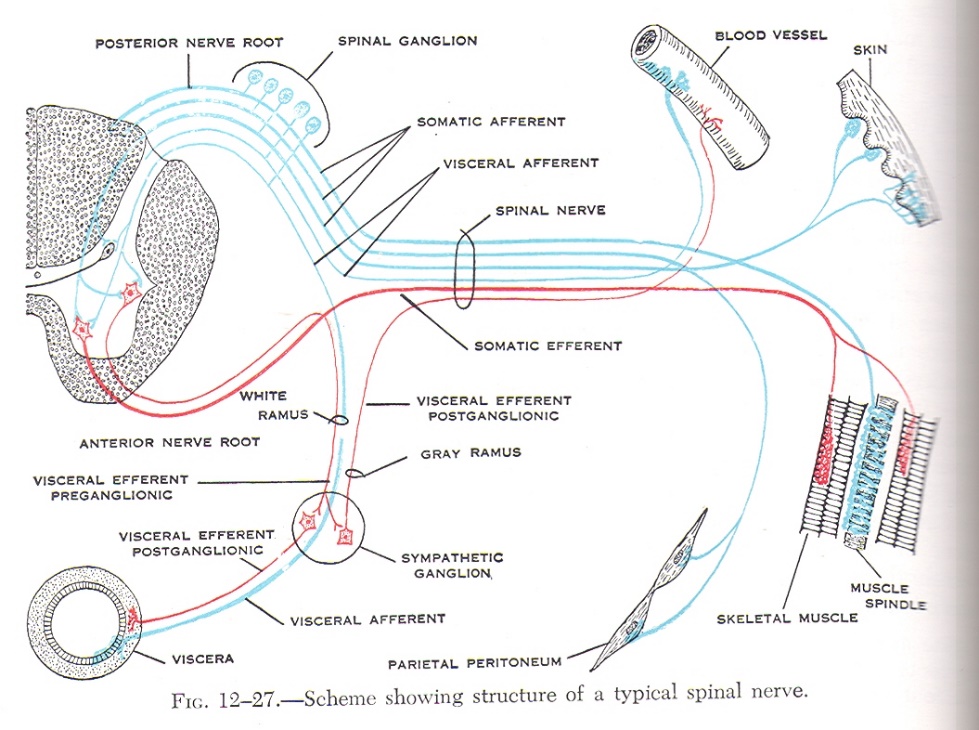 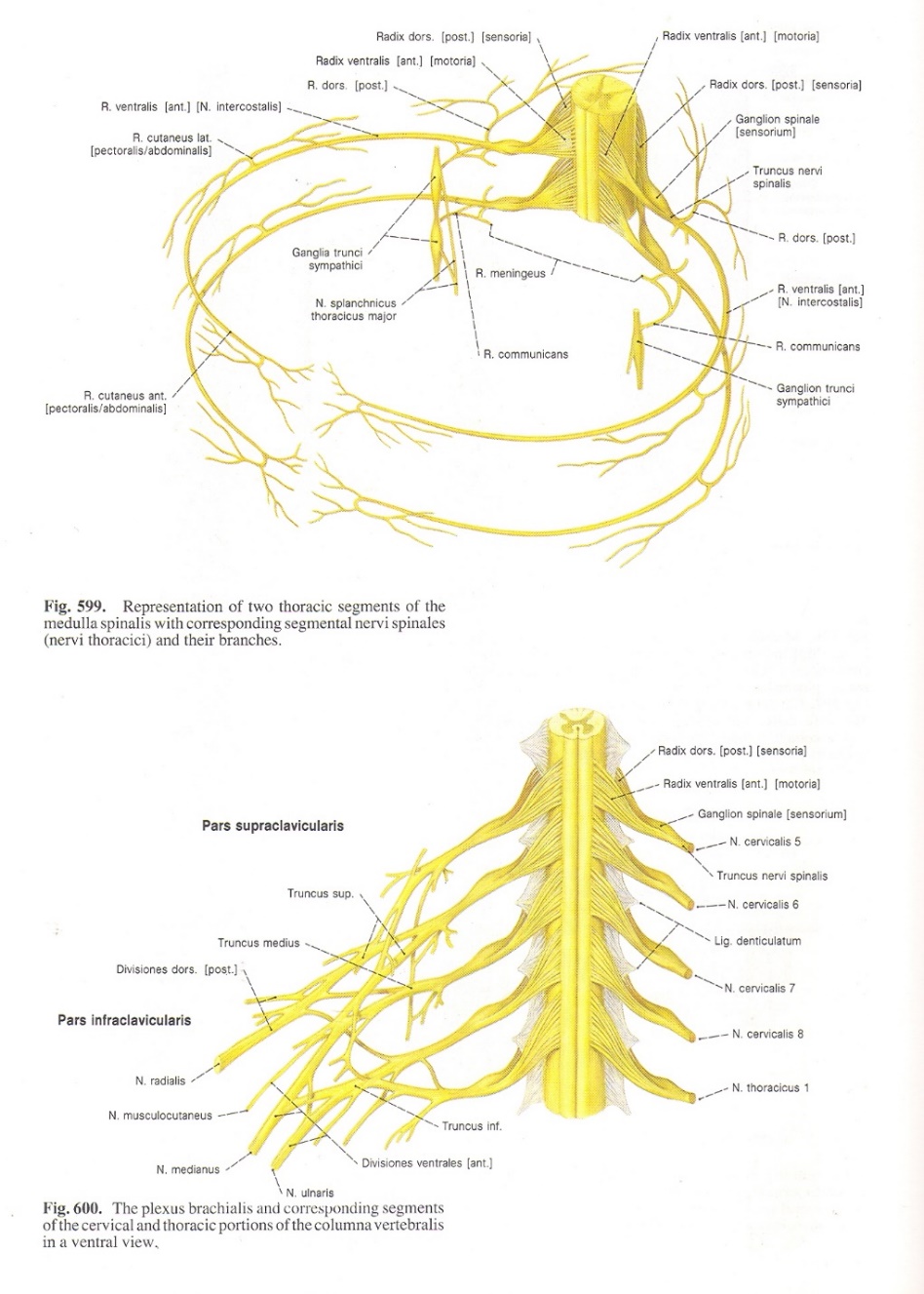 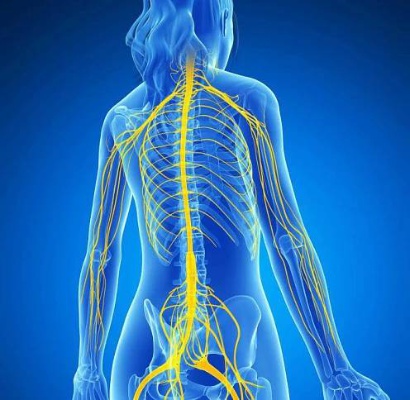 Inervace kosterních svalů
     Epaxiální, hypaxiální svalstvo
Hlavové nervy ( III. – XII.)
zadní větve
epaxiální svalstvo
Míšní nervy (31)
přední větve
hypaxiální svalstvo
plexus cervicalis
plexus brachialis
nn. intercostales
plexus lumbalis
plexus sacralis
[Speaker Notes: Hlava:  I. – XII. (V – žvýkací svaly, VII – mimické svaly)
Krk: plx. cervicalis
        hlavové nervy: XI, V., VII., XII
Hrudník: nn. intercostales
               plx. brachialis
Břicho: nn. intercostales
             plx. lumbalis
Záda: zadní větve míšních nervů
          hlavové nervy
          plx. brachialis
         nn. intercostales
HK: plx. brachialis
DK: plx. lumbalis  
       plx. sacralis]
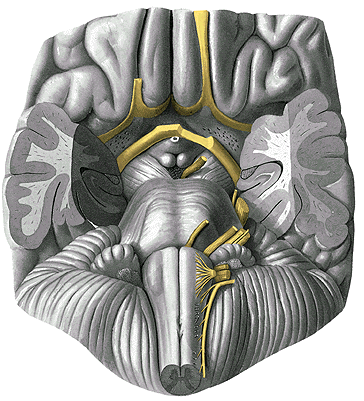 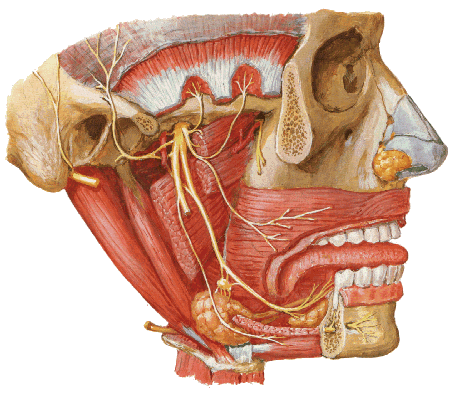 Hlavové nervy
      (nn. craniales)

I.     N. olfactorius (čichový)
II.    N. opticus (zrakový)
III.   N. oculomotorius (okohybný)
IV.   N. trochlearis (kladkový)
V.    N. trigeminus (trojklanný)
VI.   N. abducens (odtažitý)
VII.  N. facialis (lícní)
VIII. N. vestibulocochlearis (rovnovážně-sluchový)
IX.   N. glossopharyngeus (jazykohltanový)
X.    N. vagus (bloudivý)
XI.   N. accessorius (přídatný)
XII.  N. hypoglossus (podjazykový)
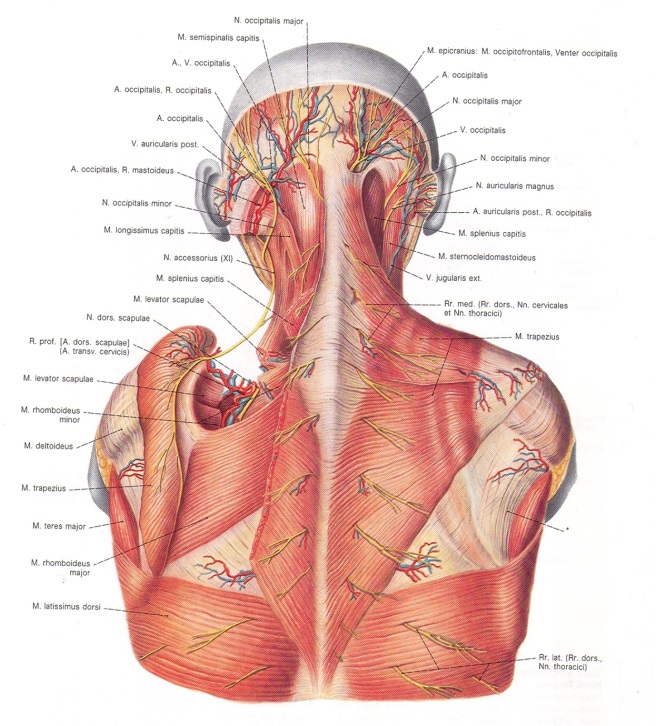 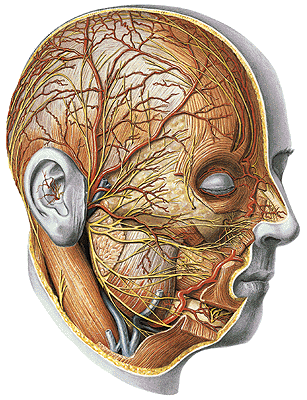 Příklad míšních nervů  (ventrální větve) – podrobně se budete učit ve druhém semestru!
Plexus brachialis C4/5 – C8/Th1
Pars supraclavicularis

1. Nervus dorsalis scapulae (C5-C6)
(m. levator scapulae, mm. rhomboidei)

2. Nervus thoracicus longus  C5-C6 (m. serratus anterior)

3. Nervus subclavius   C5-C6 (m. subclavius)

4. Nervus suprascapularis C4-C6
(m. supraspinatus, m. infraspinatus)

5. Nervi pectorales C5-C6 (mm. pectorales)

6. Nervus subscapularis  C5-C7 (m. subscapularis, m. teres major)

7. Nervus thoracodorsalis C5-C6 (m. latissimus dorsi)
Pars infraclavicularis

Fasciculus lateralis
Nervus musculocutaneus C5-C7
Radix lateralis nervi mediani C5-Th1

B) Fasciculus medialis 
Nervus cutaneus brachii medialis
Nervus cutaneus antebrachii medialis
Nervus ulnaris C8-Th1
Radix lateralis nervi mediani C5-Th1

C) Fasciculus posterior
Nervus axillaris C5-C6
Nervus radialis C5-C8
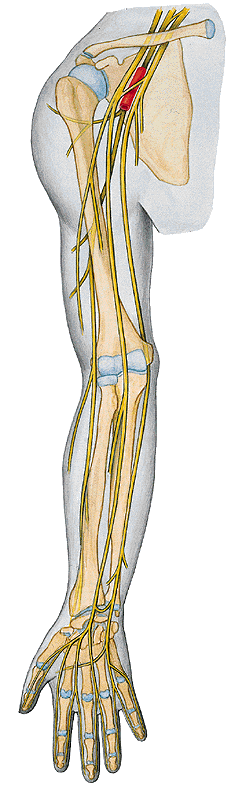 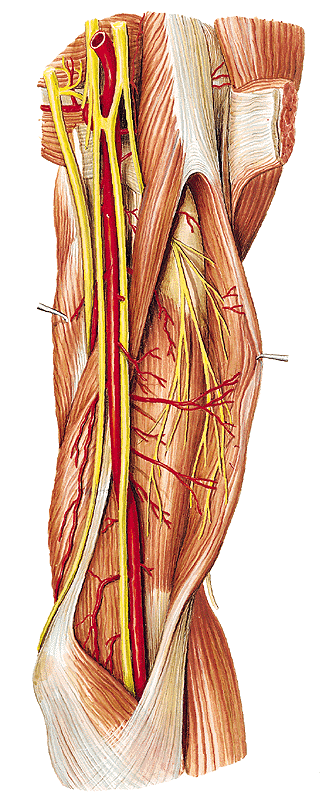 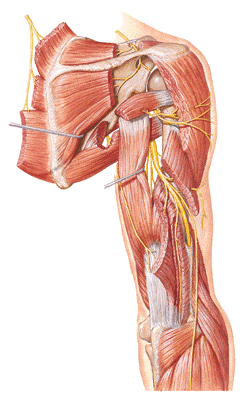 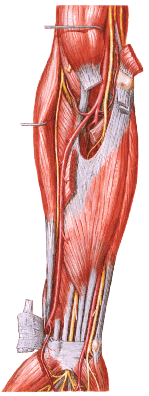 SPECIÁLNÍ   MYOLOGIE
Popis svalu:

Jméno
Skupina svalů

Origo (začátek)

Insertio (úpon)

Functio

Innervatio
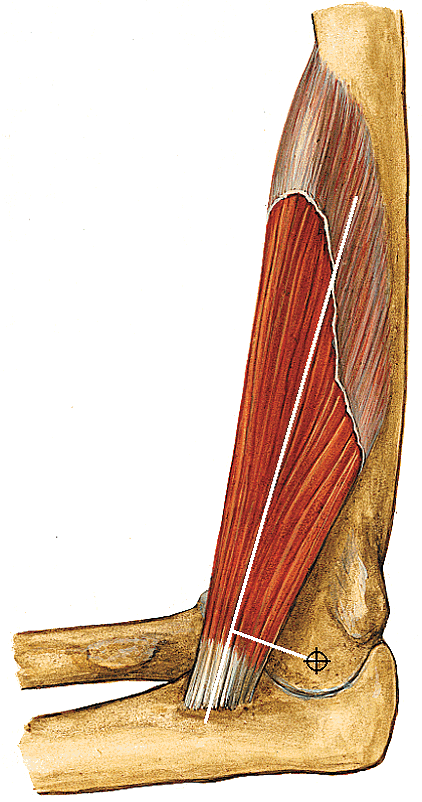 Rozdělení svalů podle krajin těla
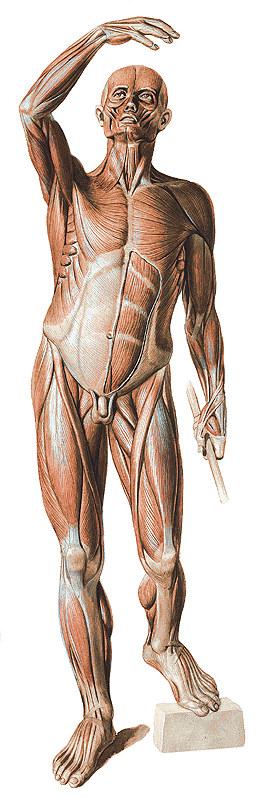 Svaly hlavy 
Svaly krku
Svaly hrudníku
Svaly břicha
Svaly pánevního dna

Svaly zad

Svaly horní končetiny
Svaly dolní končetiny
Přehled svalů hlavy (mm. capitis)
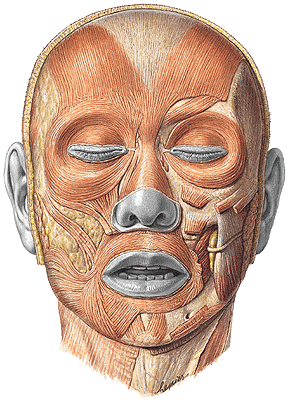 1) Svaly žvýkací (mm. masticatorii)

2) Svaly mimické (mm. faciales)
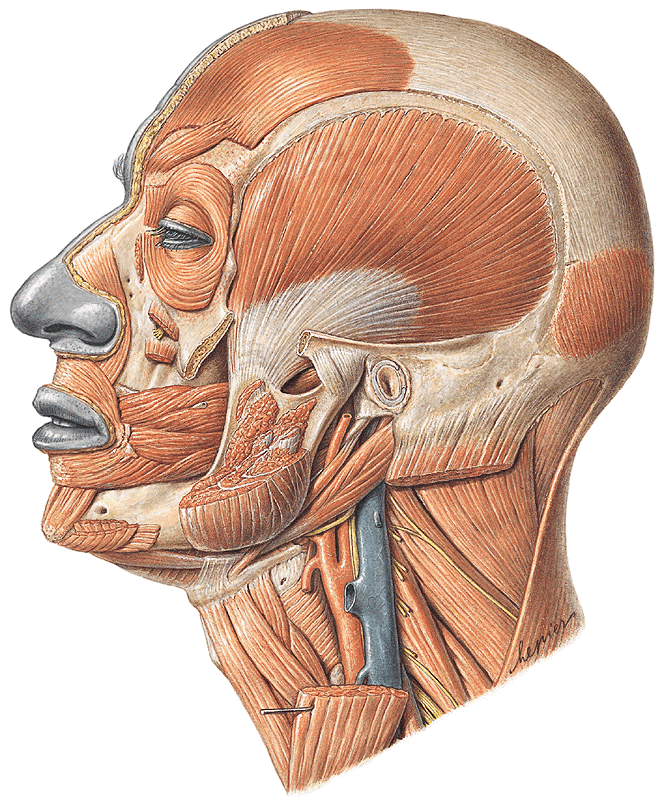 Ad 1) Svaly hlavy – žvýkací (mm. masticatorii) vznik z 1. žaberního oblouku – inervace větvemi V. hlavového nervu - n. trigeminus!
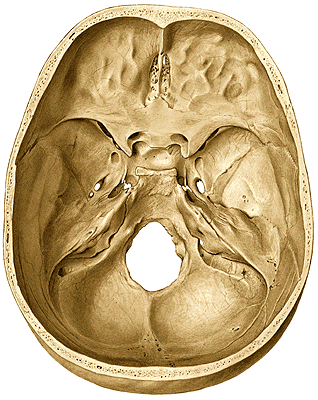 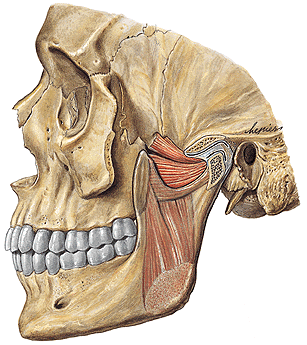 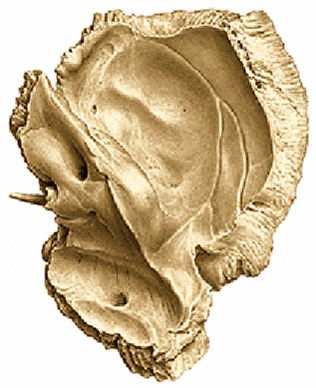 M. temporalis
M. masseter
M. pterygoideus medialis
M. pterygoideus lateralis
1. Název svalu (zařazení do skupiny)
2. Začátek (origo)
3. Úpon (insertio)
4. Funkce (functio)
5. Nervové zásobení (innervatio)
M. temporalis
trvale aktivován v bdělém stavu, udržuje mandibulu v klidové poloze, posturální sval
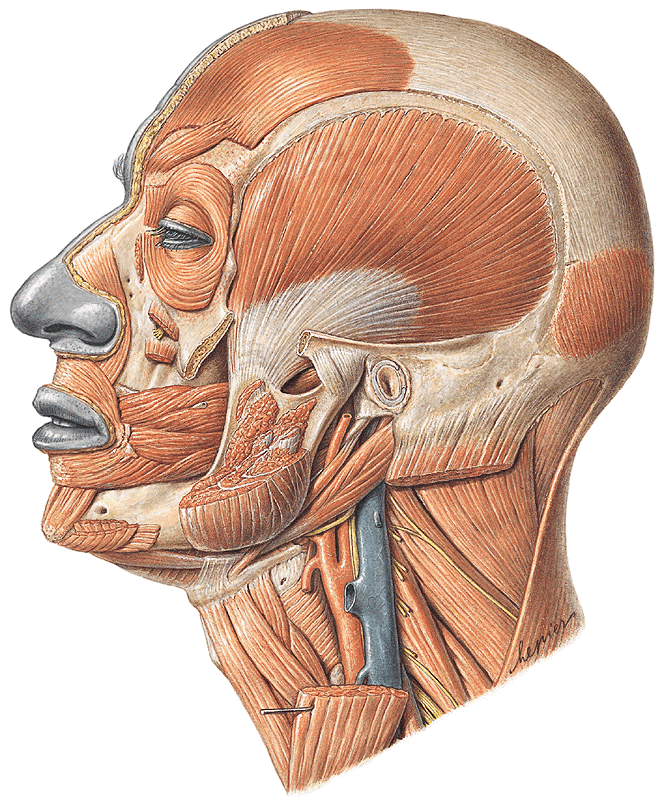 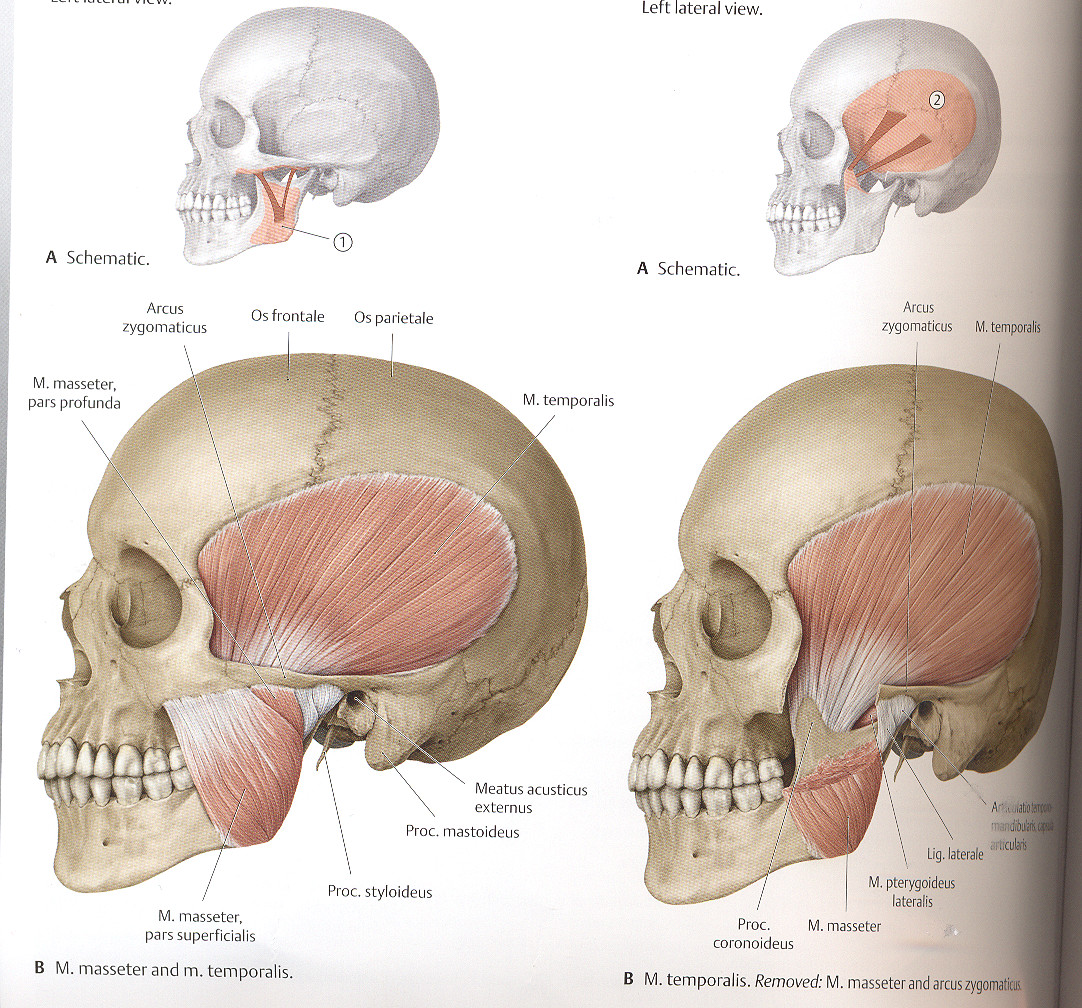 Funkce: Elevace a retrakce mandibuly
1. Název svalu (zařazení do skupiny)
2. Začátek (origo)
3. Úpon (insertio)
4. Funkce (functio)
5. Nervové zásobení (innervatio)
M. masseter
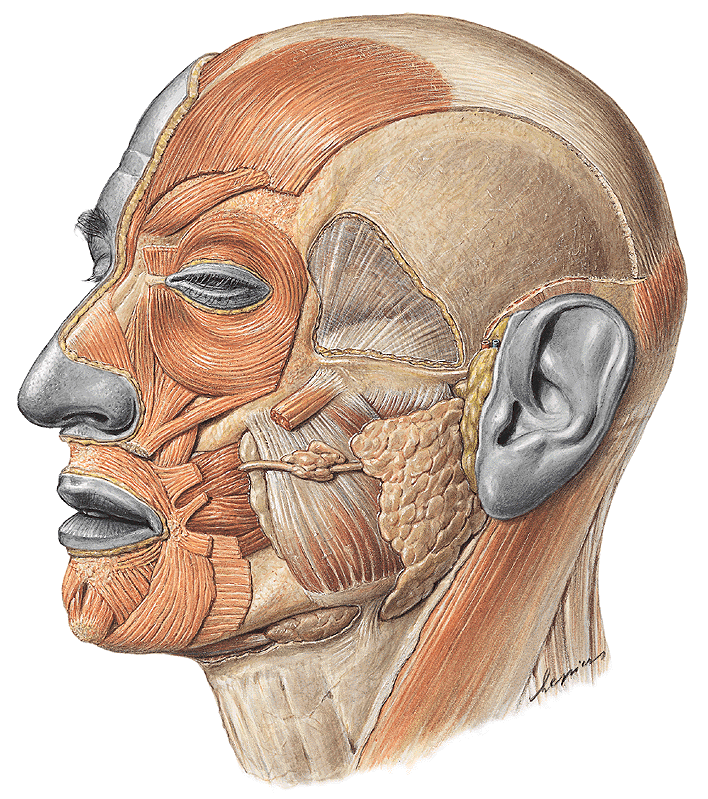 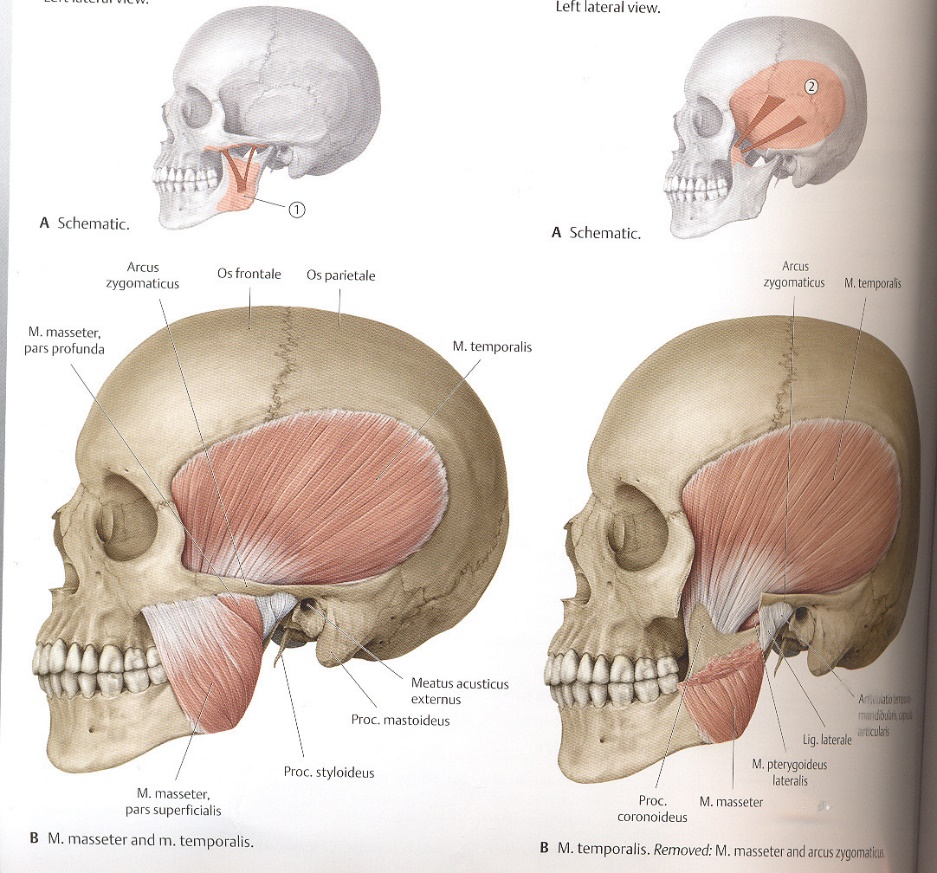 f: elevace; povrchová část - protrakce mandibuly
M. pterygoideus medialis
1. Název svalu (zařazení do skupiny)
2. Začátek (origo)
3. Úpon (insertio)
4. Funkce (functio)
5. Nervové zásobení (innervatio)
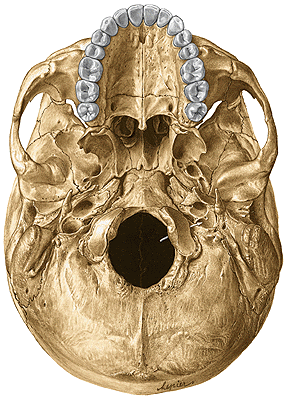 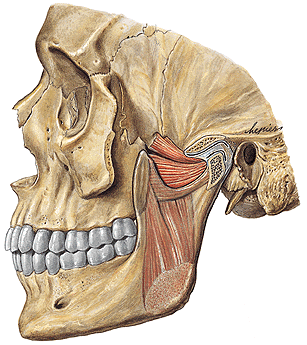 f: elevace mandibuly a posuny do stran
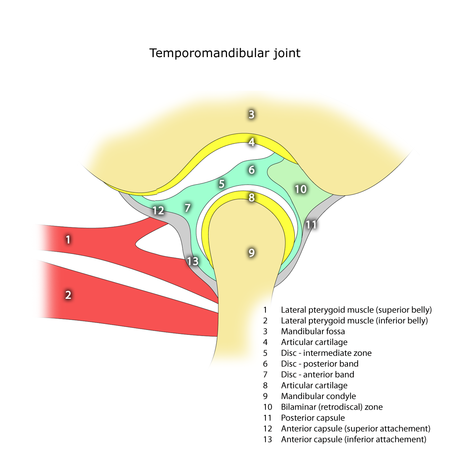 M. pterygoideus lateralis
1. Název svalu (zařazení do skupiny)
2. Začátek (origo)
3. Úpon (insertio)
4. Funkce (functio)
5. Nervové zásobení (innervatio)
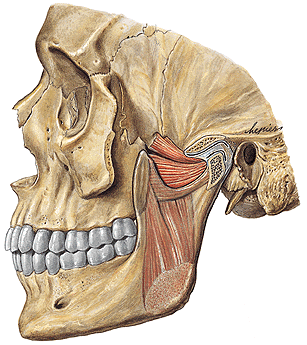 f: protrakce mandibuly a posuny do stran
Žvýkací svaly (inervace CN V. – n. trigeminus)
     (mm. masticatorii)
M. masseter a  m. pterygoideus medialis tvoří „smyčku“ kolem mandibuly
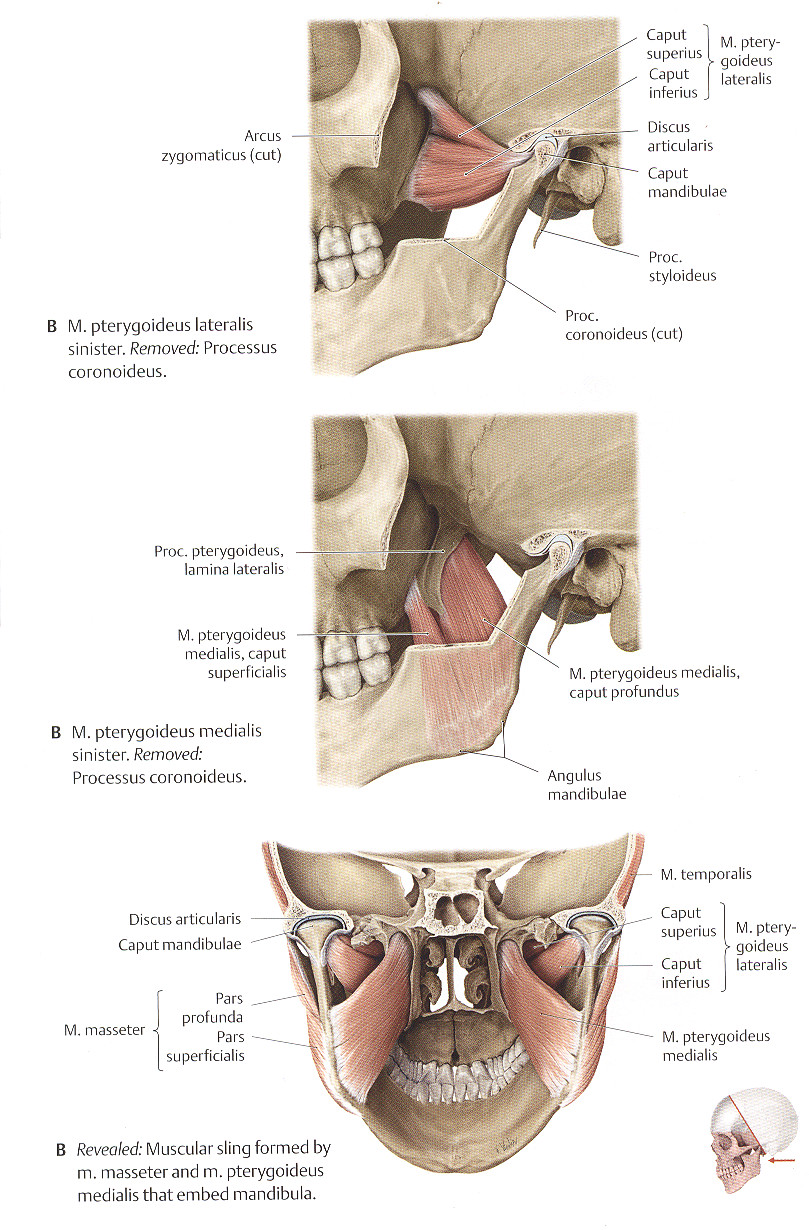 Použité obrázky:


Čihák, R. (1987): Anatomie 1. Avicenum, Zdravotnické nakladatelství.

Gilroy, A. M. et al. (2009): Atlas of Anatomy. Thieme New York, Stuttgart.

Moore, K. L. (1992): Clinical oriented anatomy. Third edition. Williams&Wilkins, A Waverly Company.

Putz, R. (2008): Atlas of Human Anatomy Sobotta. Elsevier Books.

Rohen, J.W., Yokochi, Ch. (1988): Anatómia človeka. Schattauer Stuttgart- New York.